112年北昌國小麥哲倫築夢計畫
藍 天白雲
晒 圖去~
築夢者:五年仁班  陳怡蓁
築夢動機
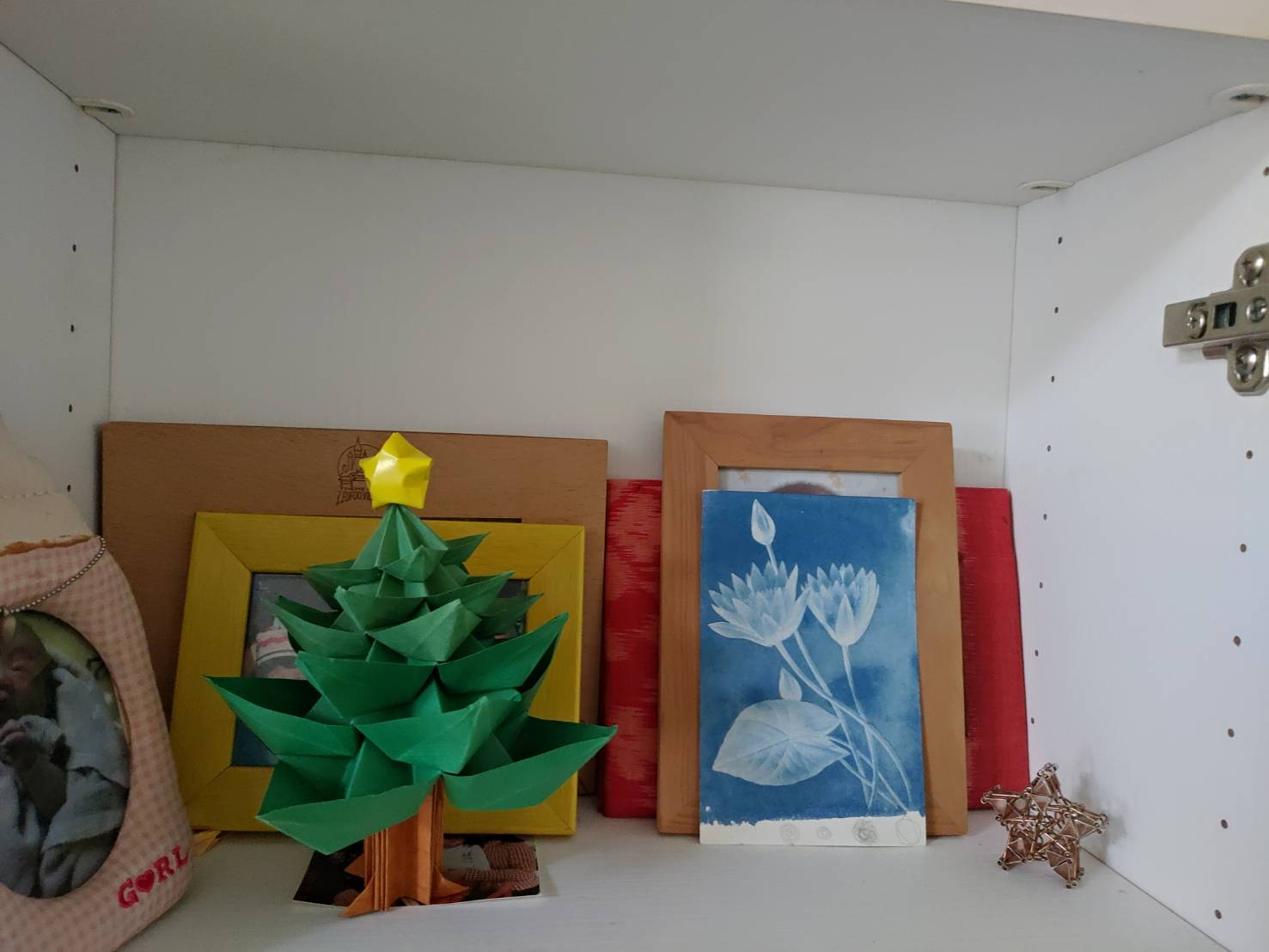 家中展示櫃裡有一張藍晒圖卡片，爸爸說這是他去上課學的，我覺得很漂亮也想知道是怎麼做的，就計畫暑假來完成我的藍晒圖。
築夢流程
(7/17~8/28)
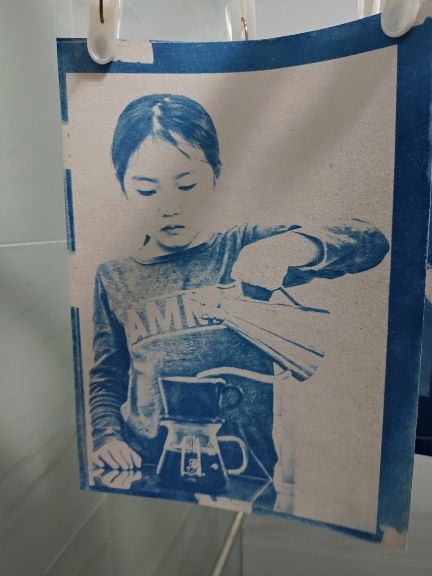 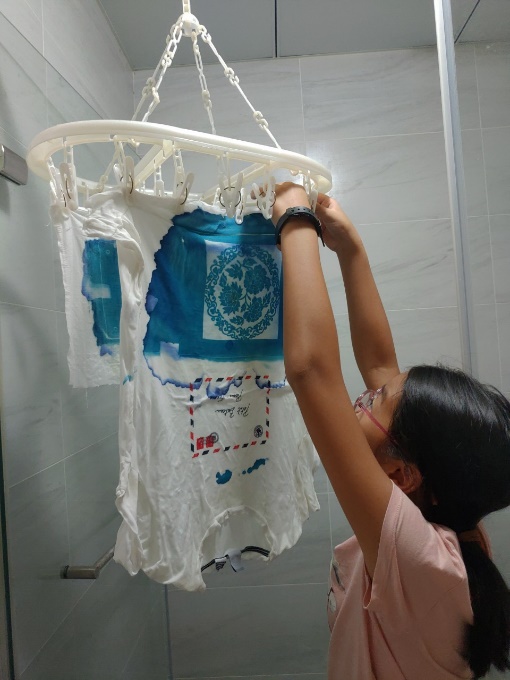 錯誤
修正
成果
發表
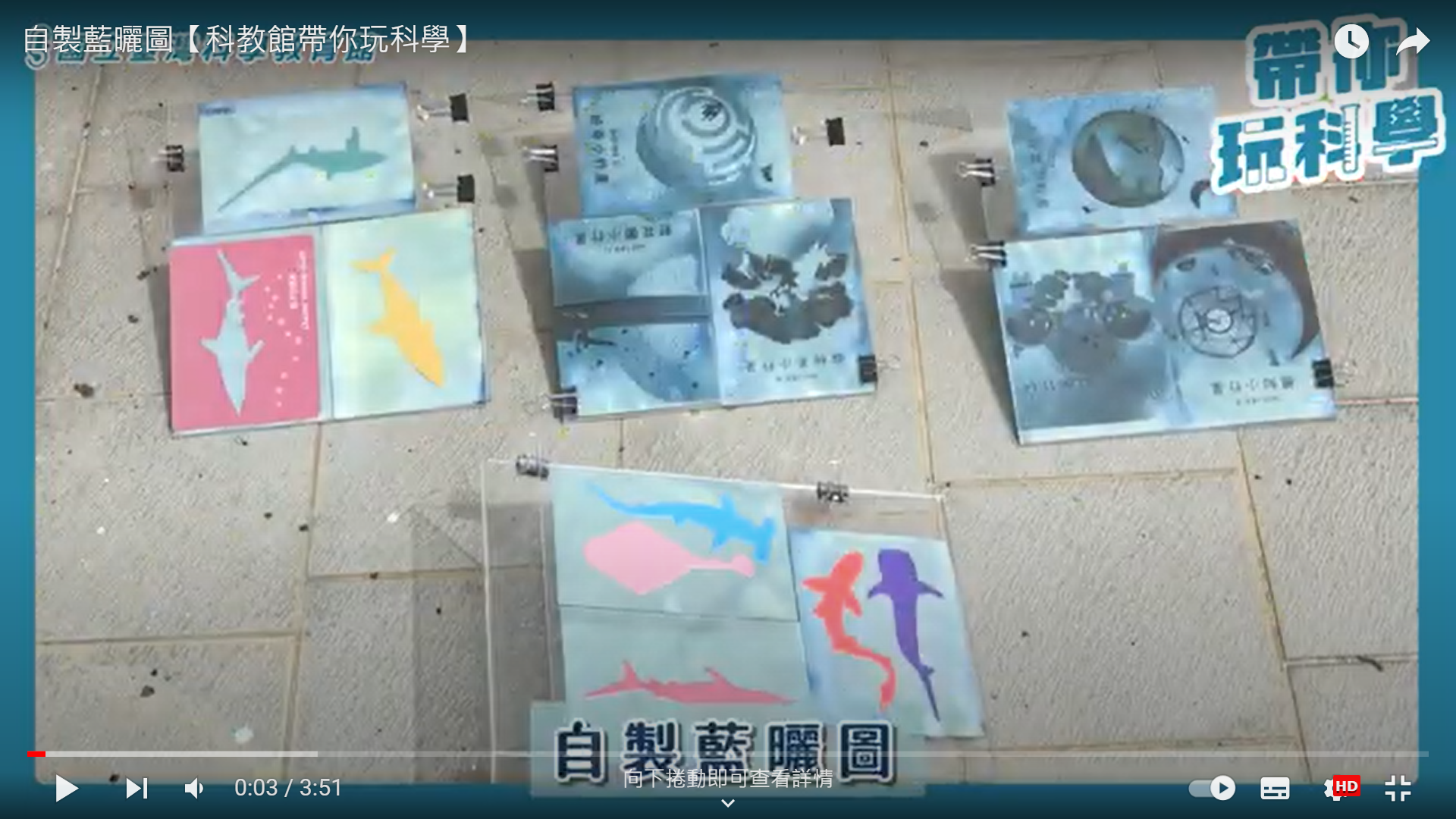 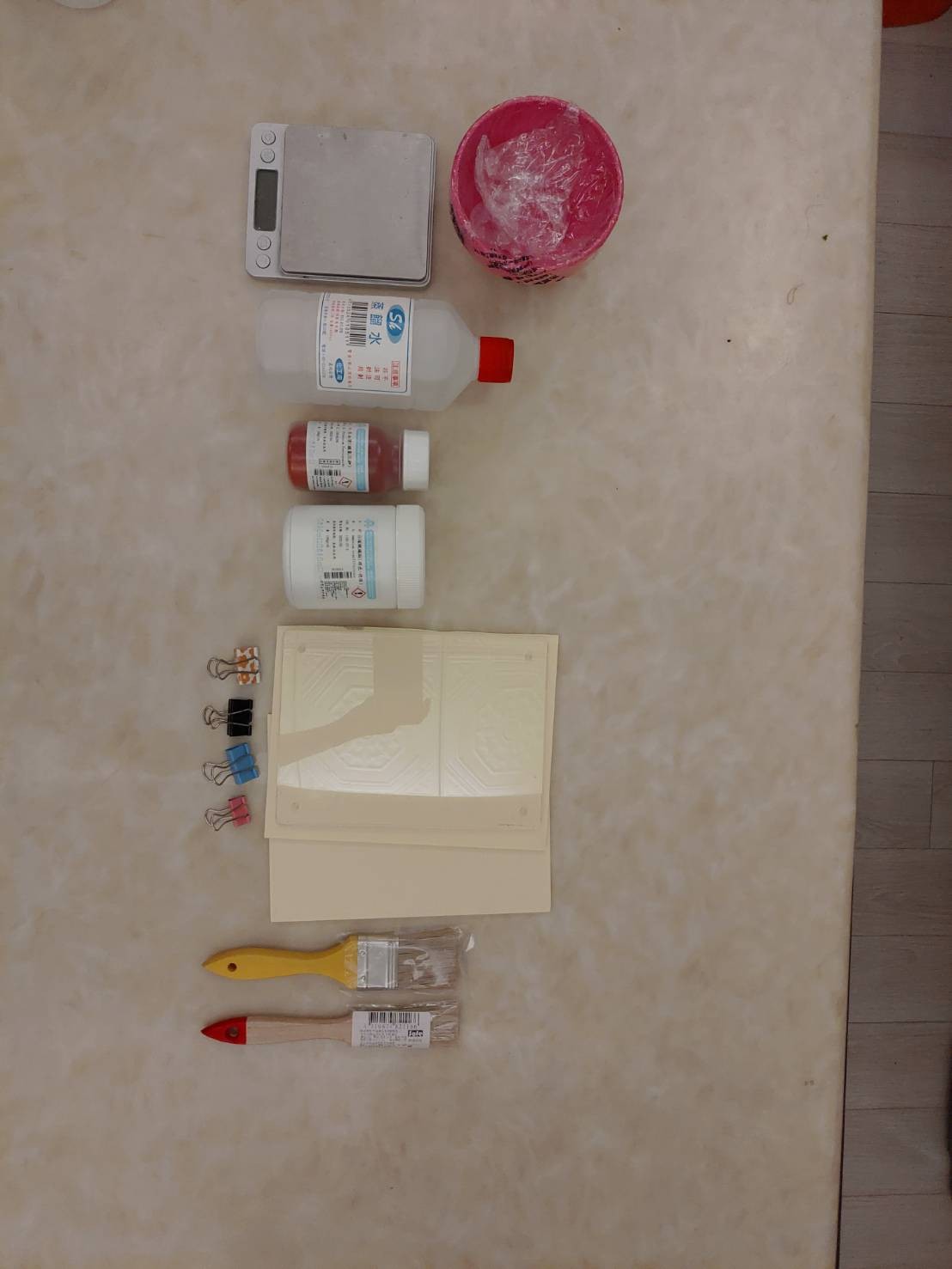 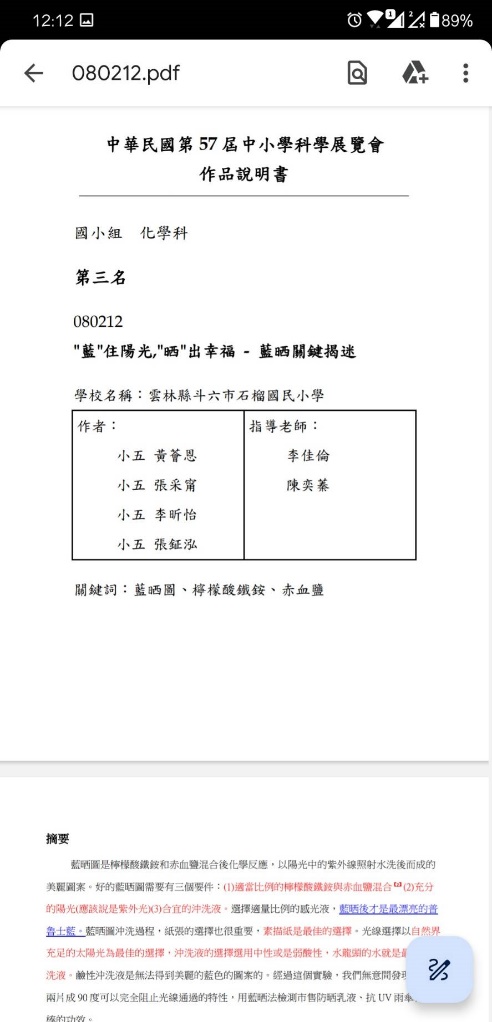 藍晒(古老顯影術)歷史介紹
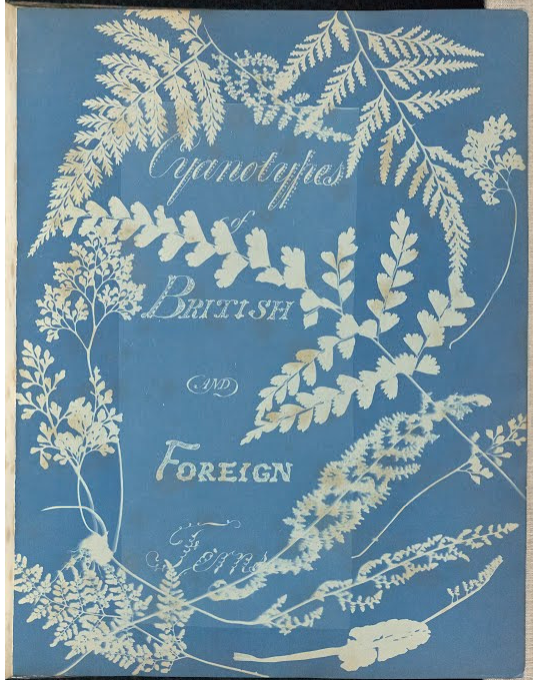 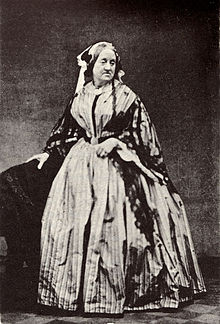 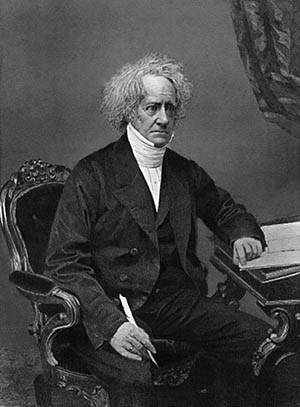 19世紀，英國化學家-約翰‧赫歇爾（John Herschel）發明，也稱氰版攝影術。
英國植物學家安娜‧阿特金斯(Anna Atkins)以此法製作植物標本圖像，並且在1843年出版了世界上第一本攝影書《英國海藻攝影：藍晒印象》
資料來源: PHOTO PLANET
http://photoplanet.cc/blueghost/cyanotype/
藍晒原理介紹
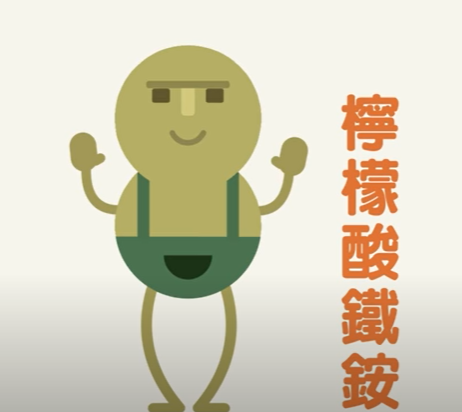 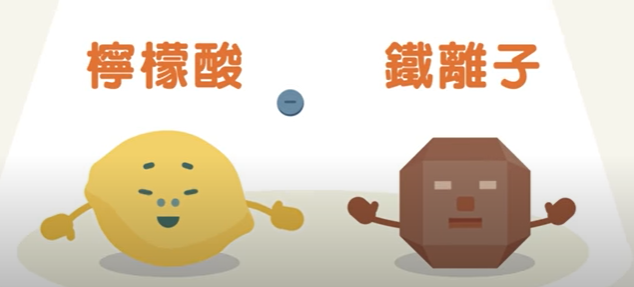 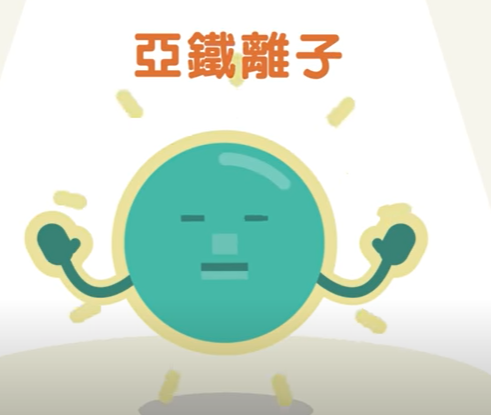 1
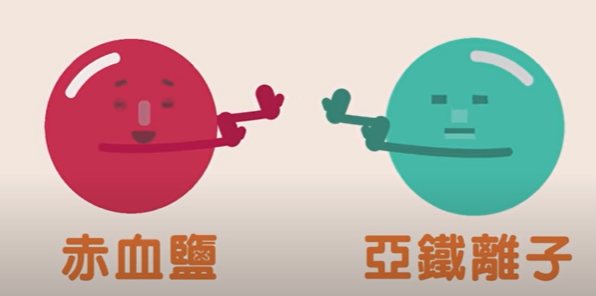 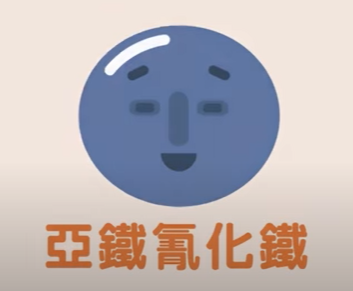 2
圖片資料來源 :
(鐵氰化鉀)
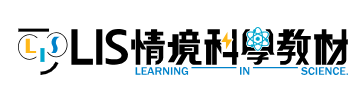 準備工具
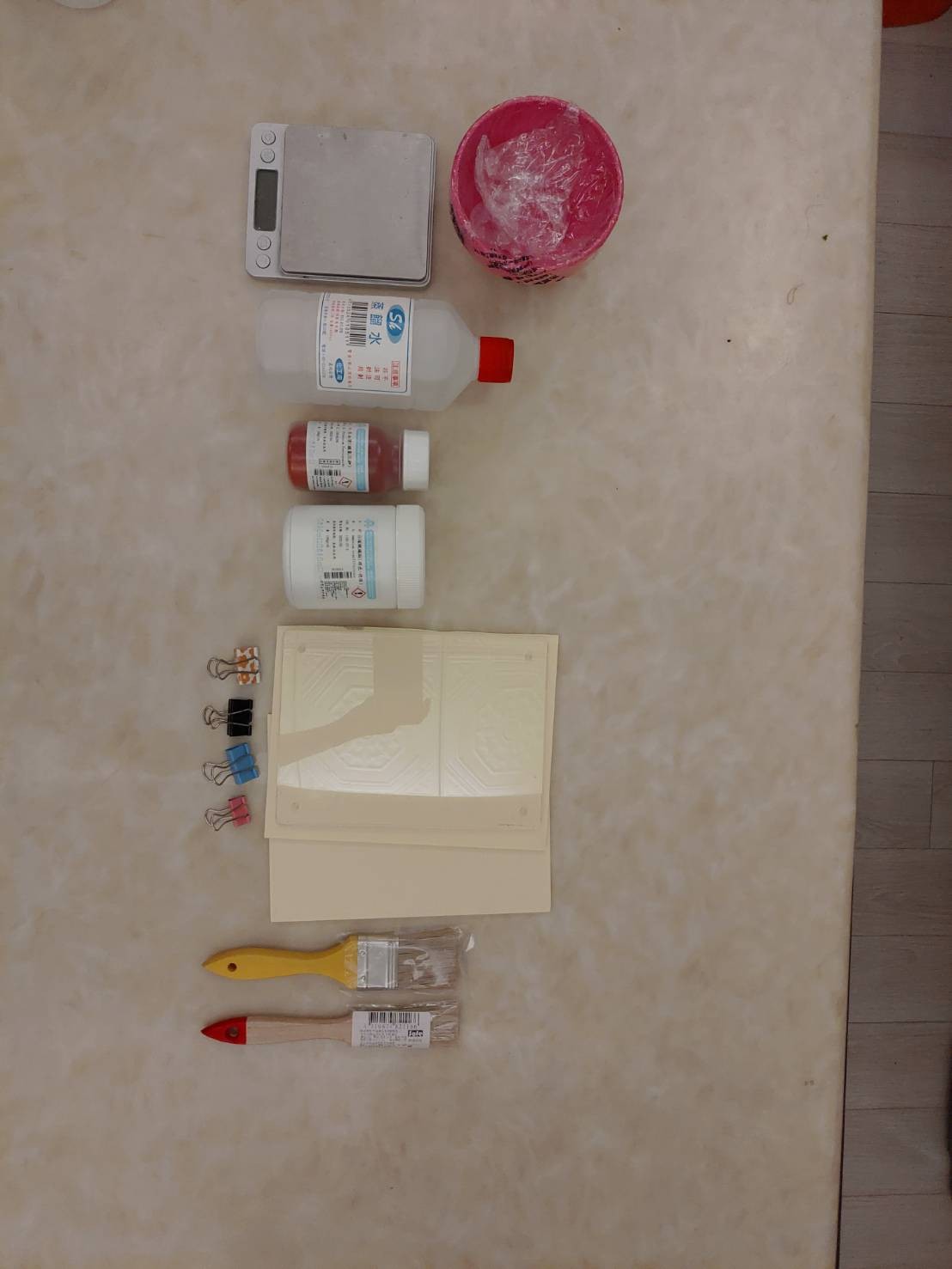 塑膠碗
鐵氫化鉀
(赤血鹽)
毛刷
壓克力板
電子秤
蒸餾水
檸檬酸鐵氨(黃綠色)
夾子
準備工作-調配溶液
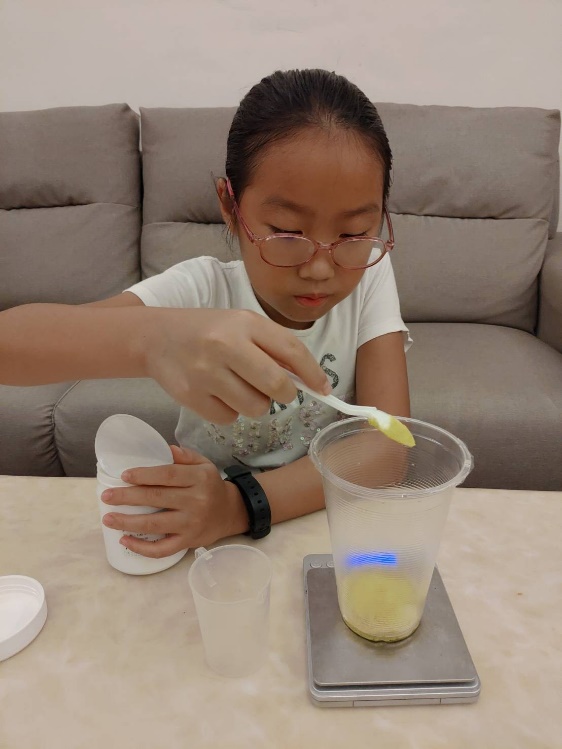 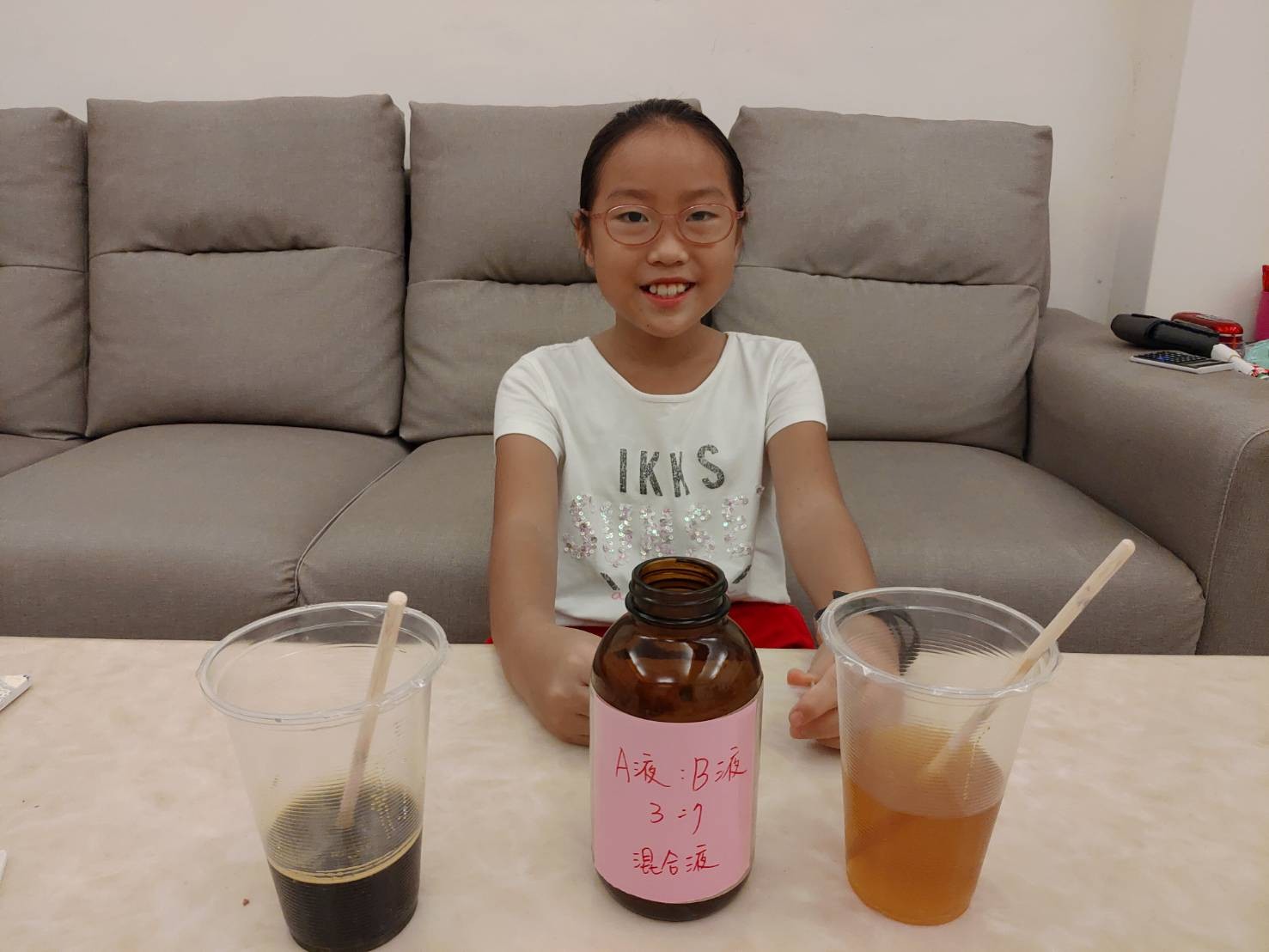 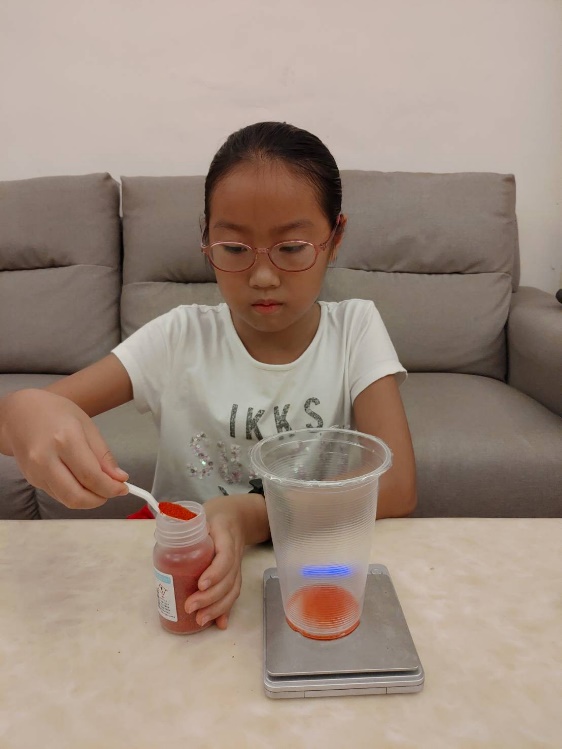 25克檸檬酸鐵銨+100ml蒸餾水
18克鐵氫化鉀+180ml蒸餾水
檸檬酸鐵銨水溶液
(靛色)
鐵氫化鉀水溶液
(黃綠色)
準備工作-感光紙
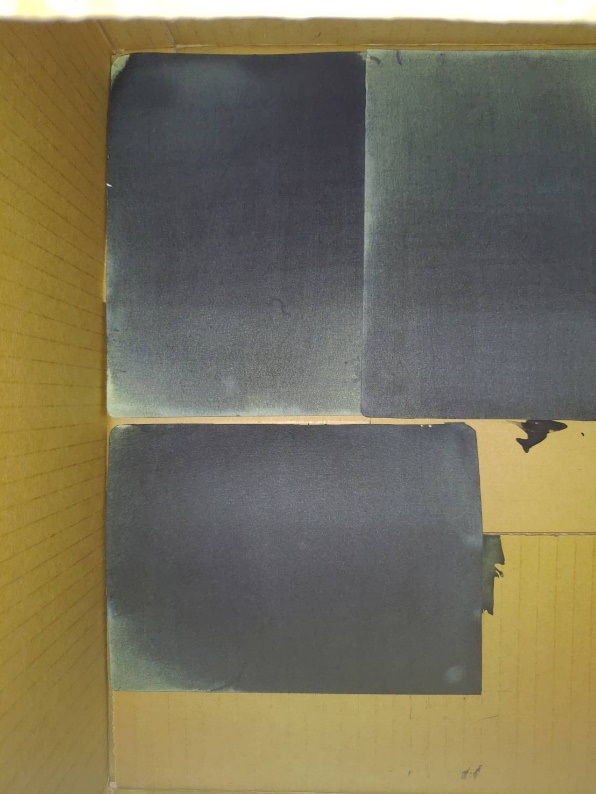 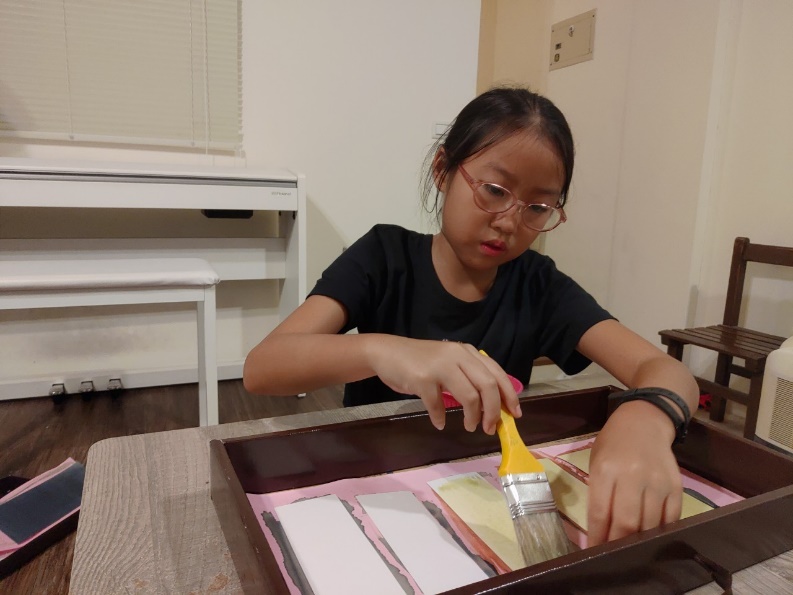 陰乾備用
刷塗水彩紙
準備工作-投影圖(投影片)
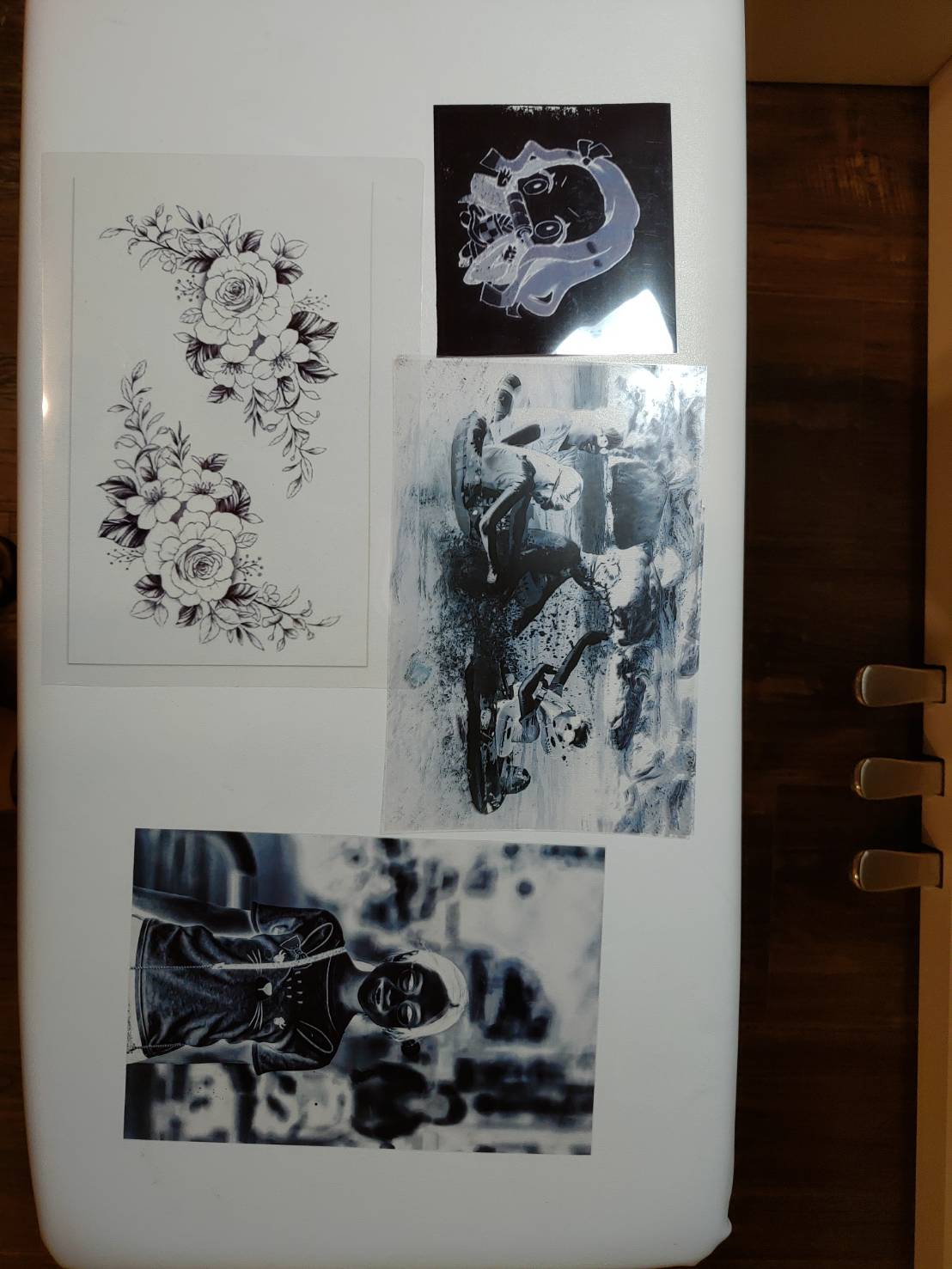 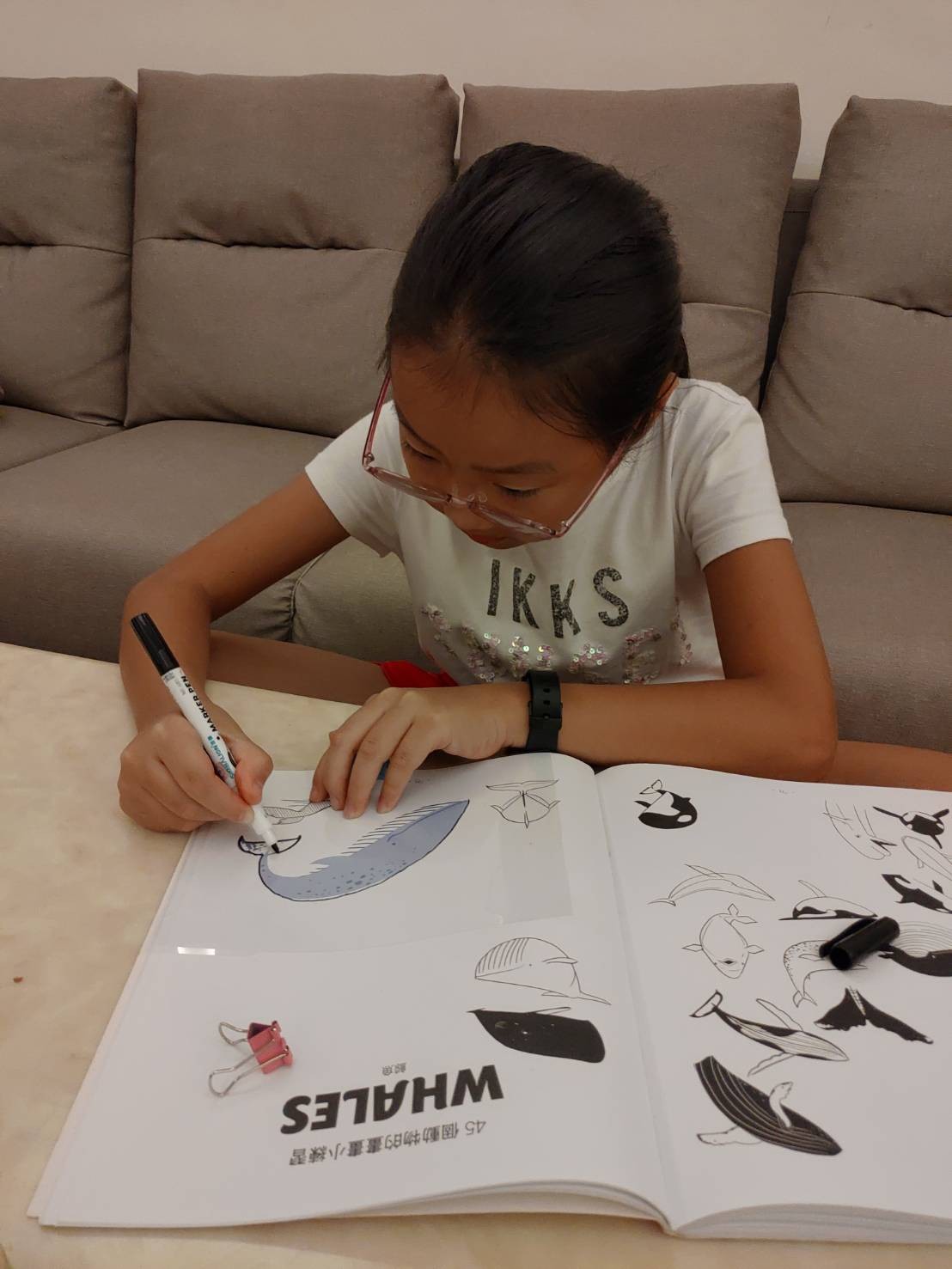 手繪圖
製作負片
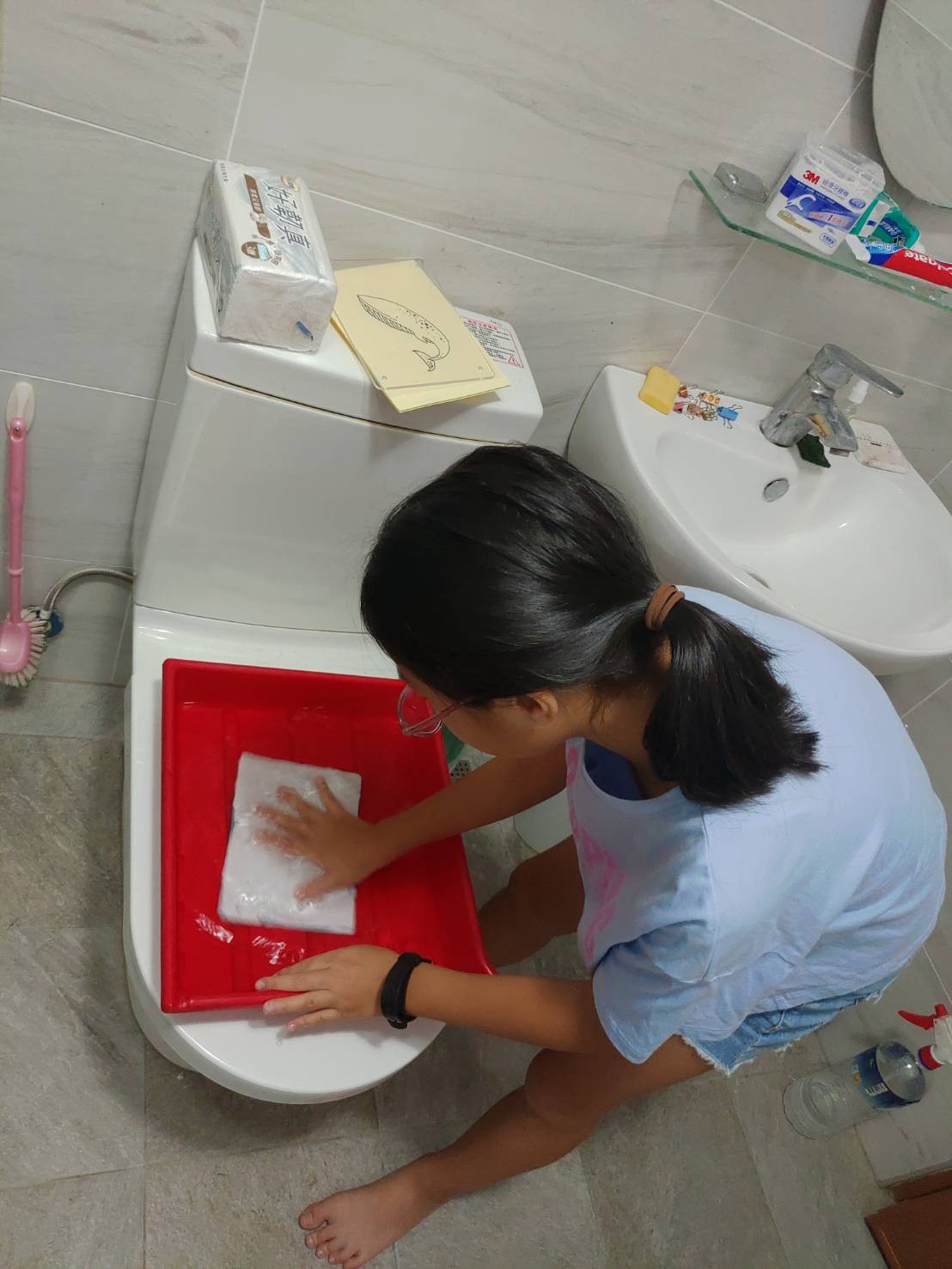 製作過程記錄
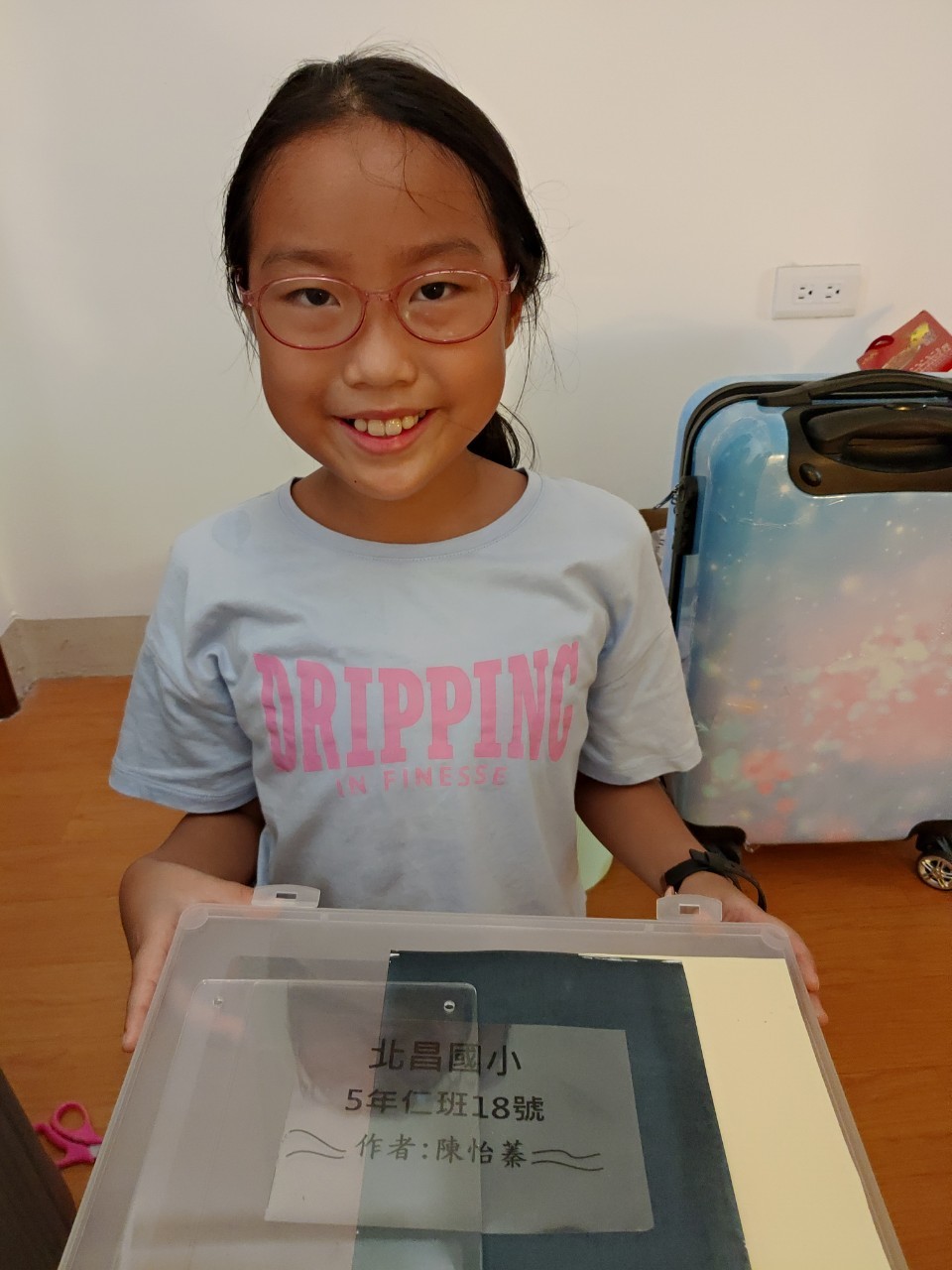 圖層順序:
透明壓克力板
投影片
感光紙
不透明底板
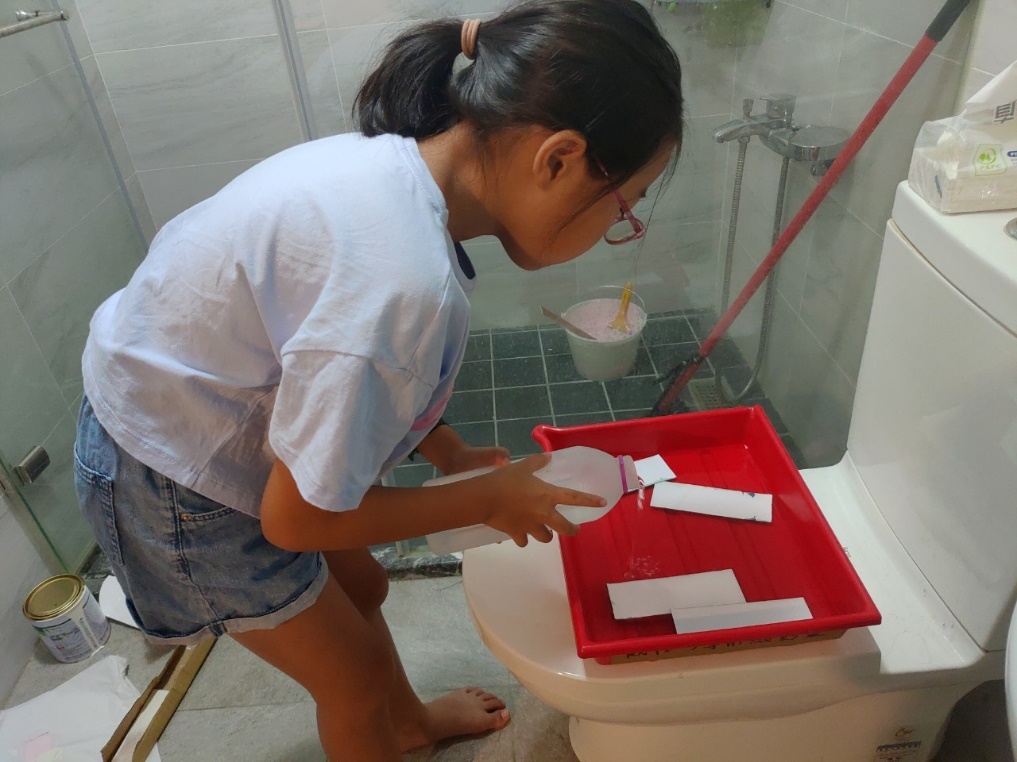 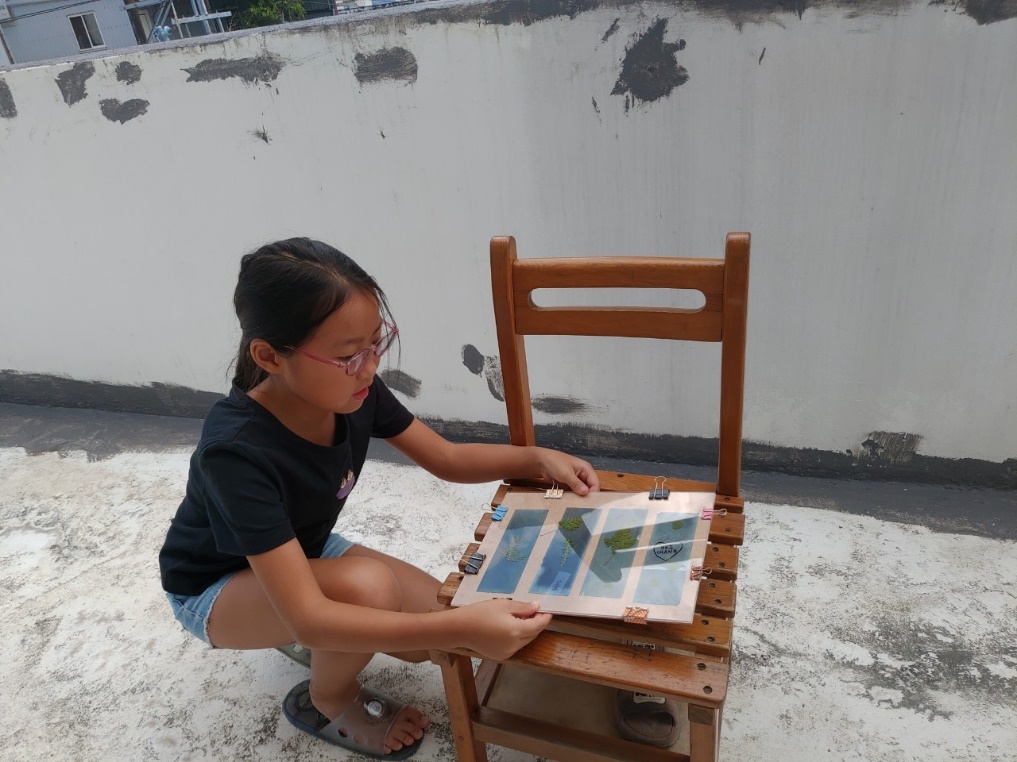 沖洗
曬太陽
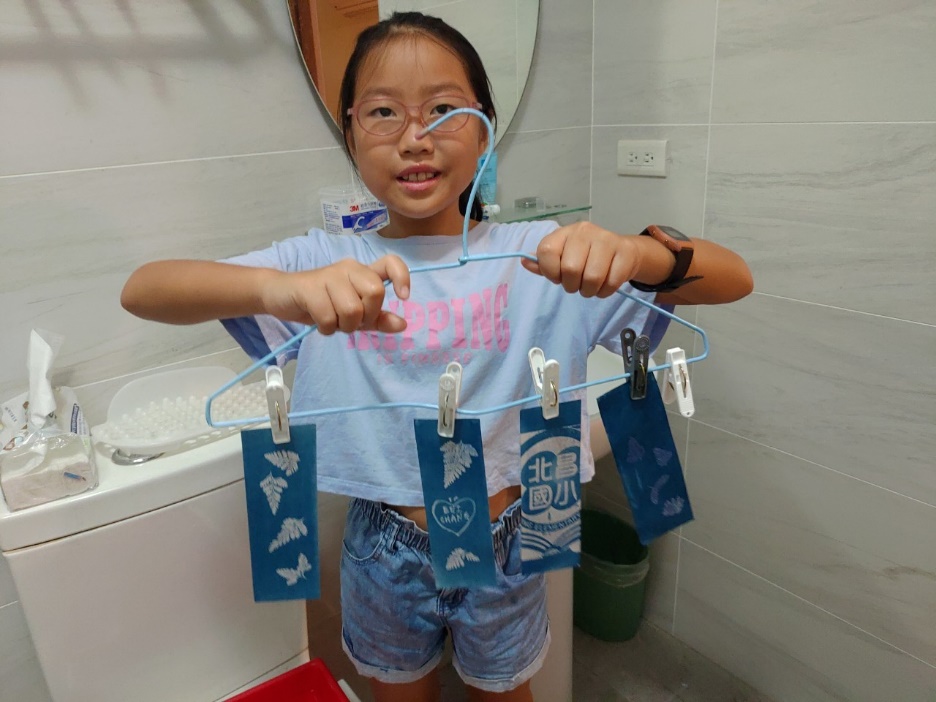 晾乾
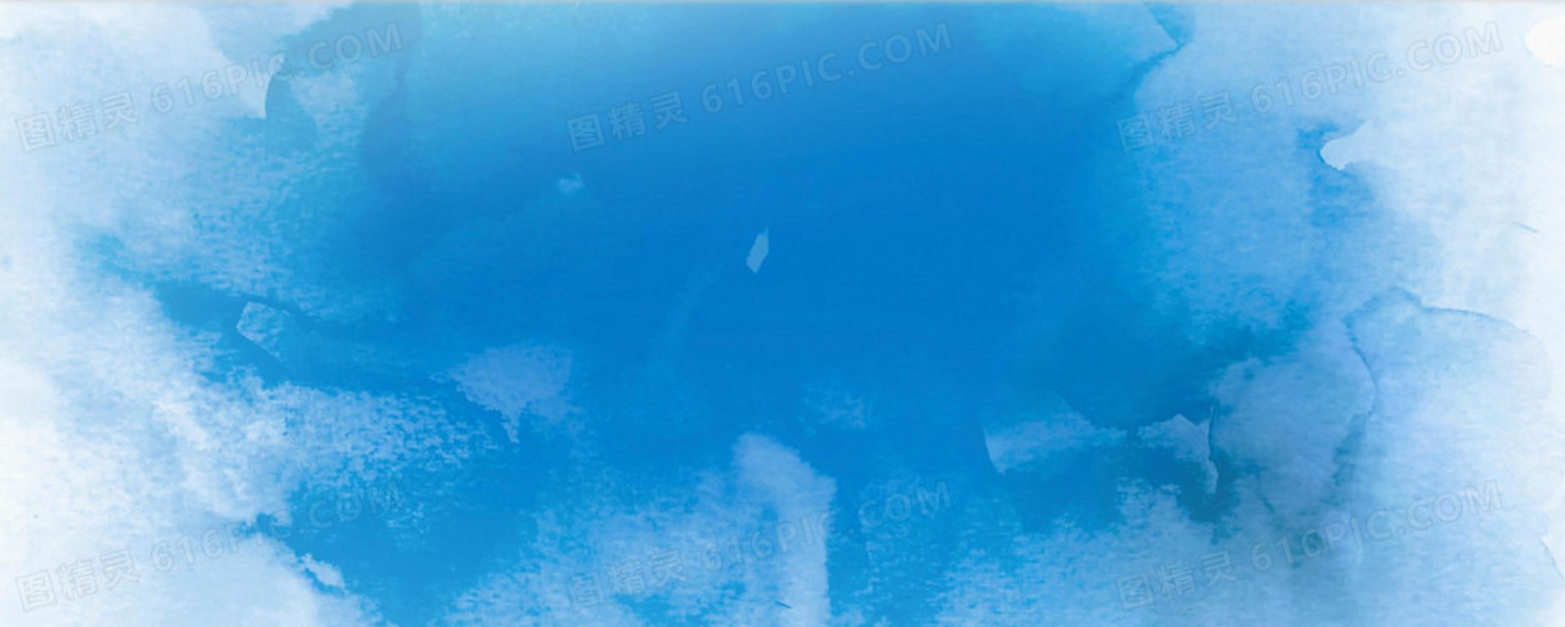 失敗的作品
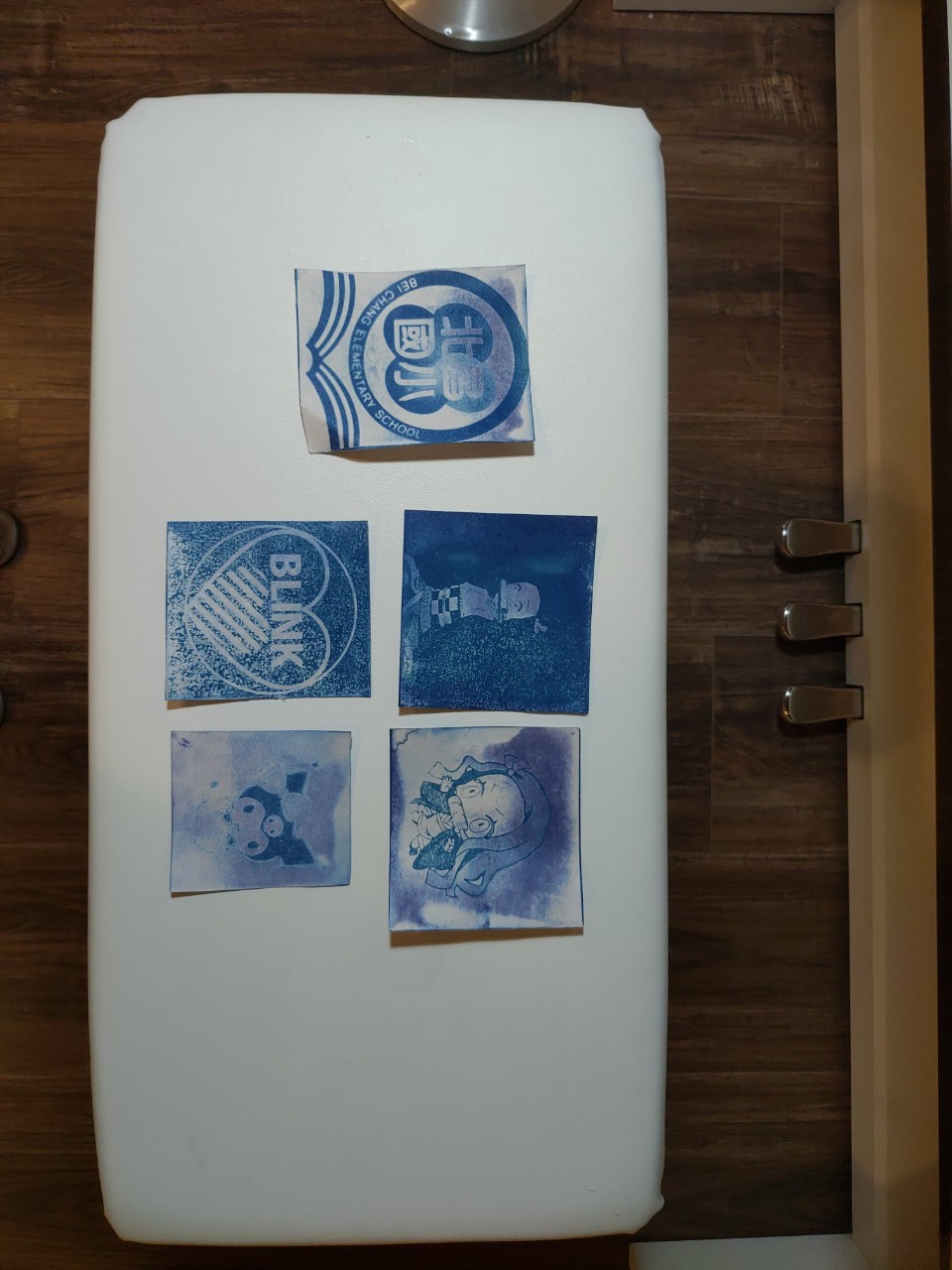 顯影不均
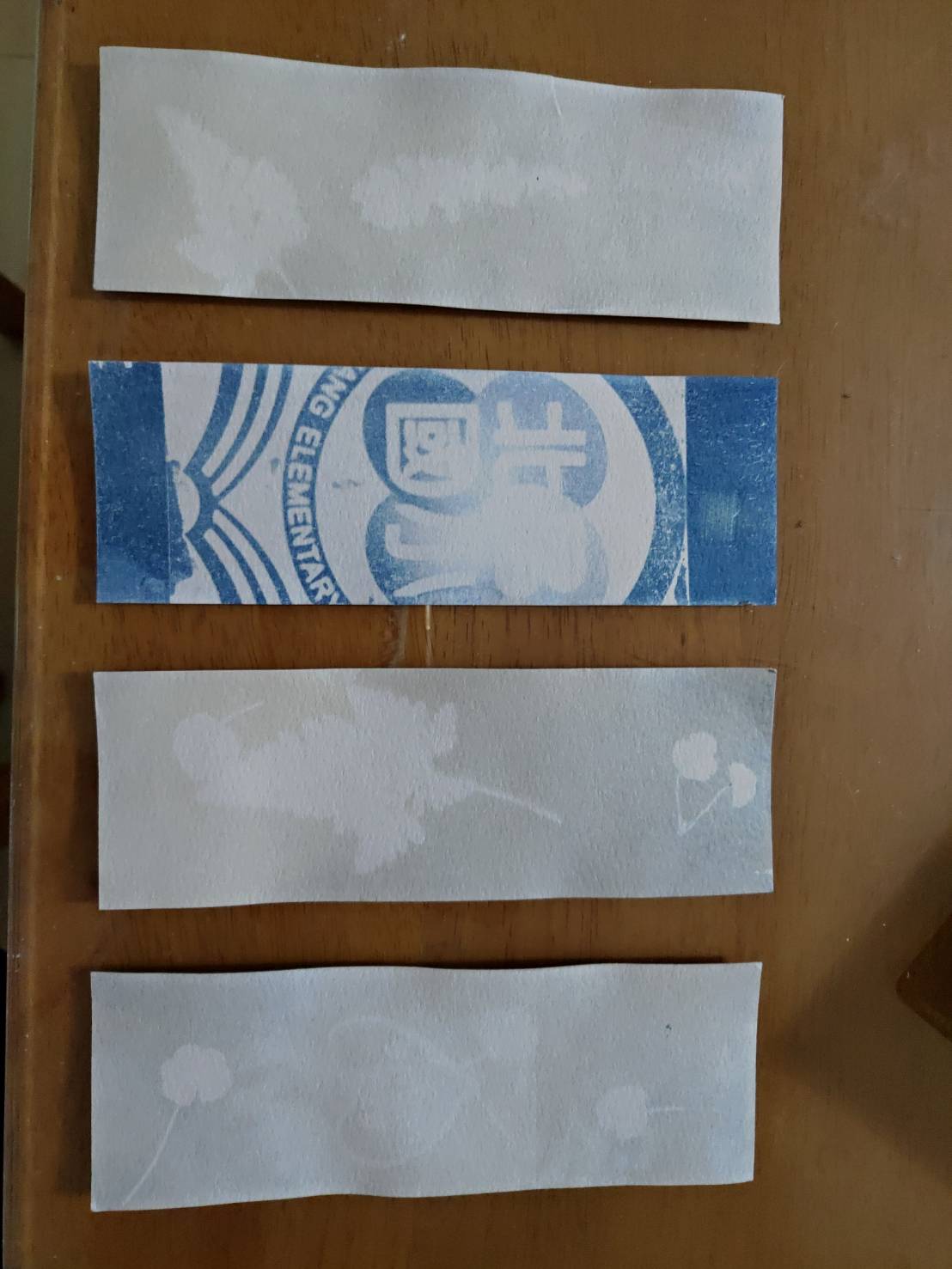 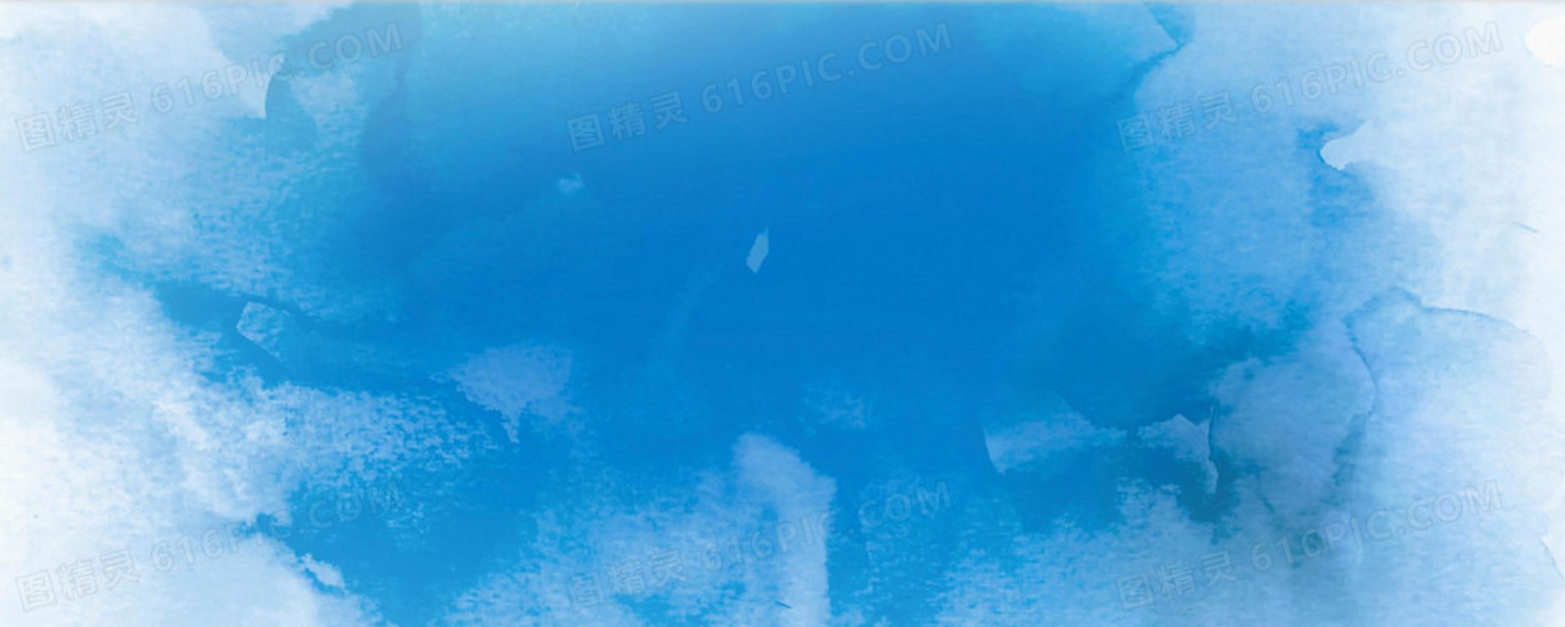 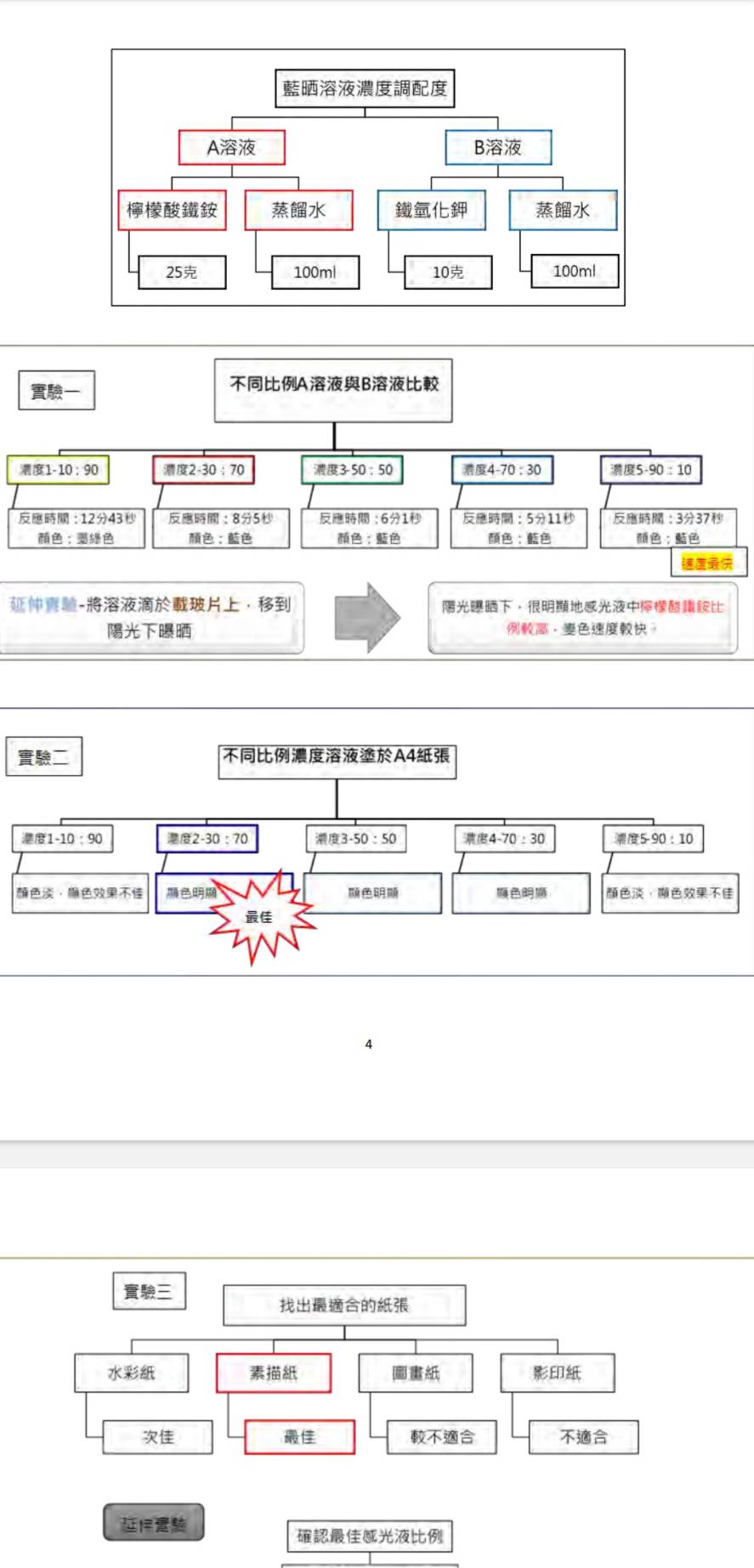 錯誤修正
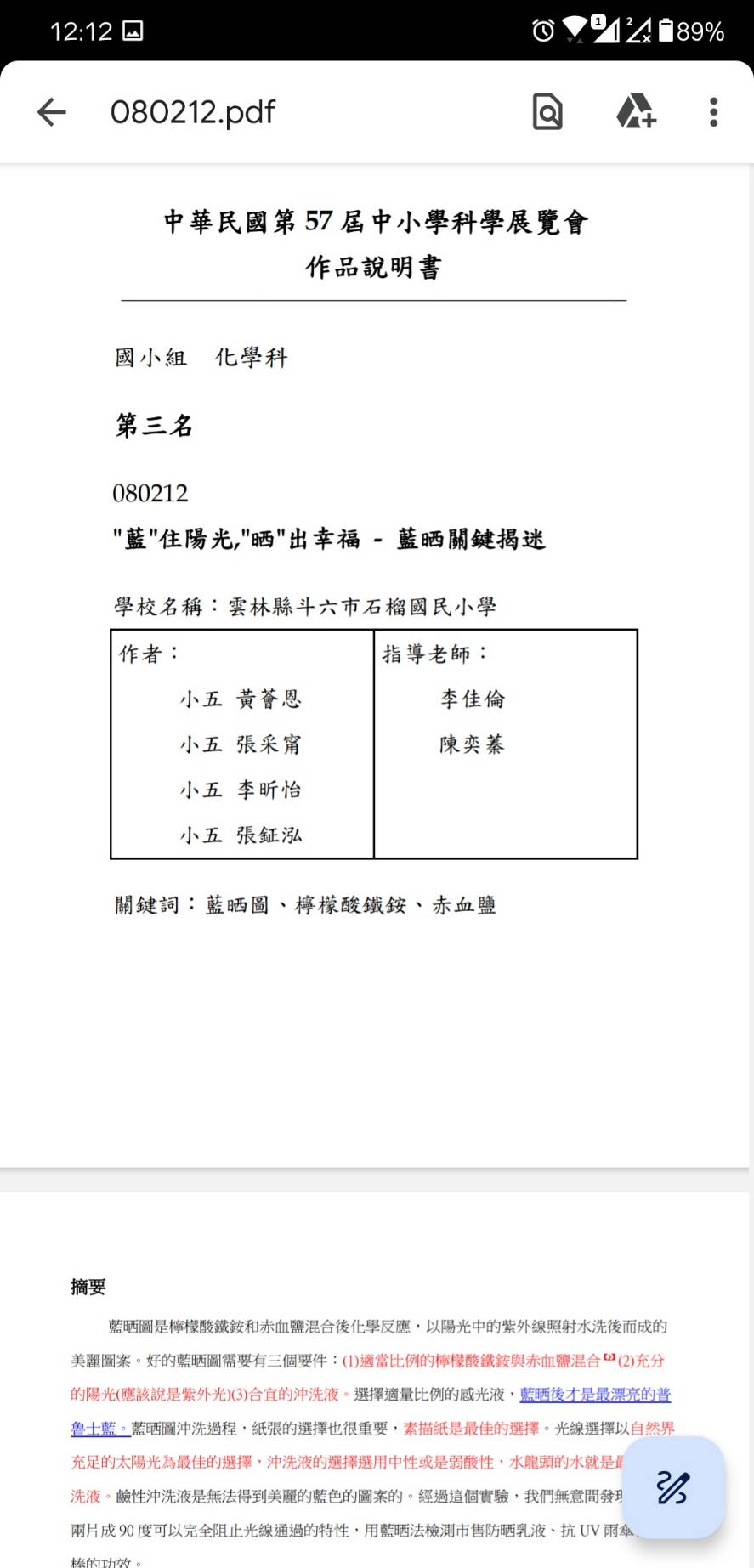 最佳比例
A、B溶液濃度比 30:70
反應時間 8分5秒
找到相關研究
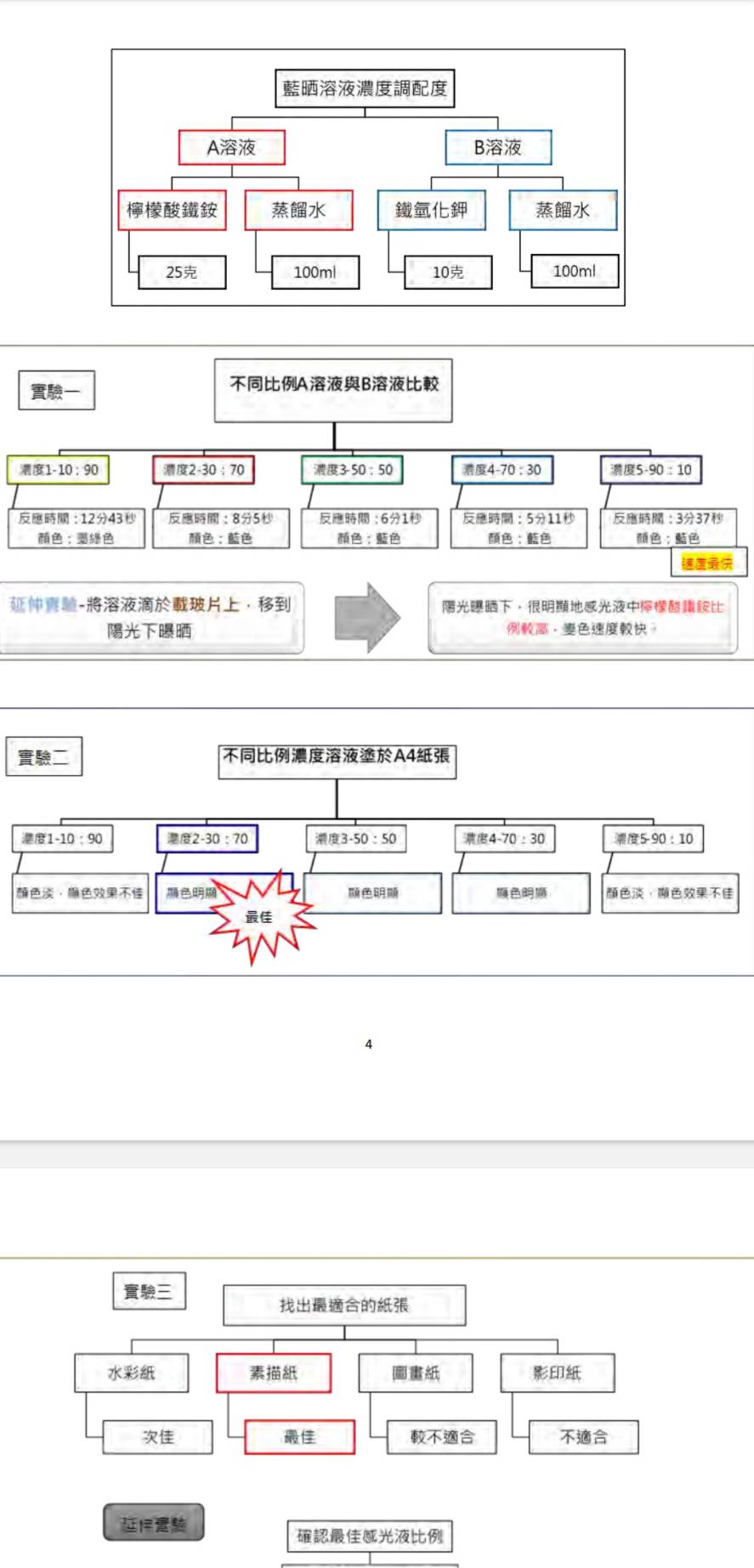 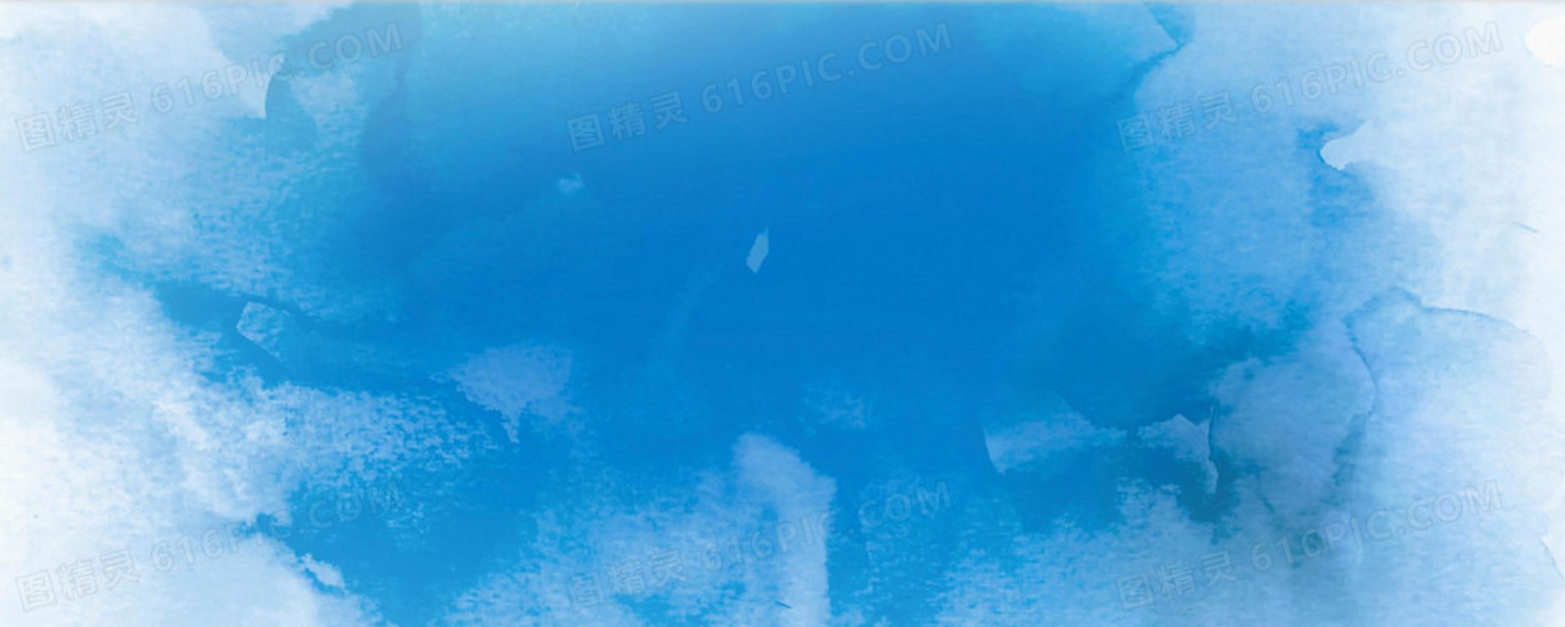 重新出發….
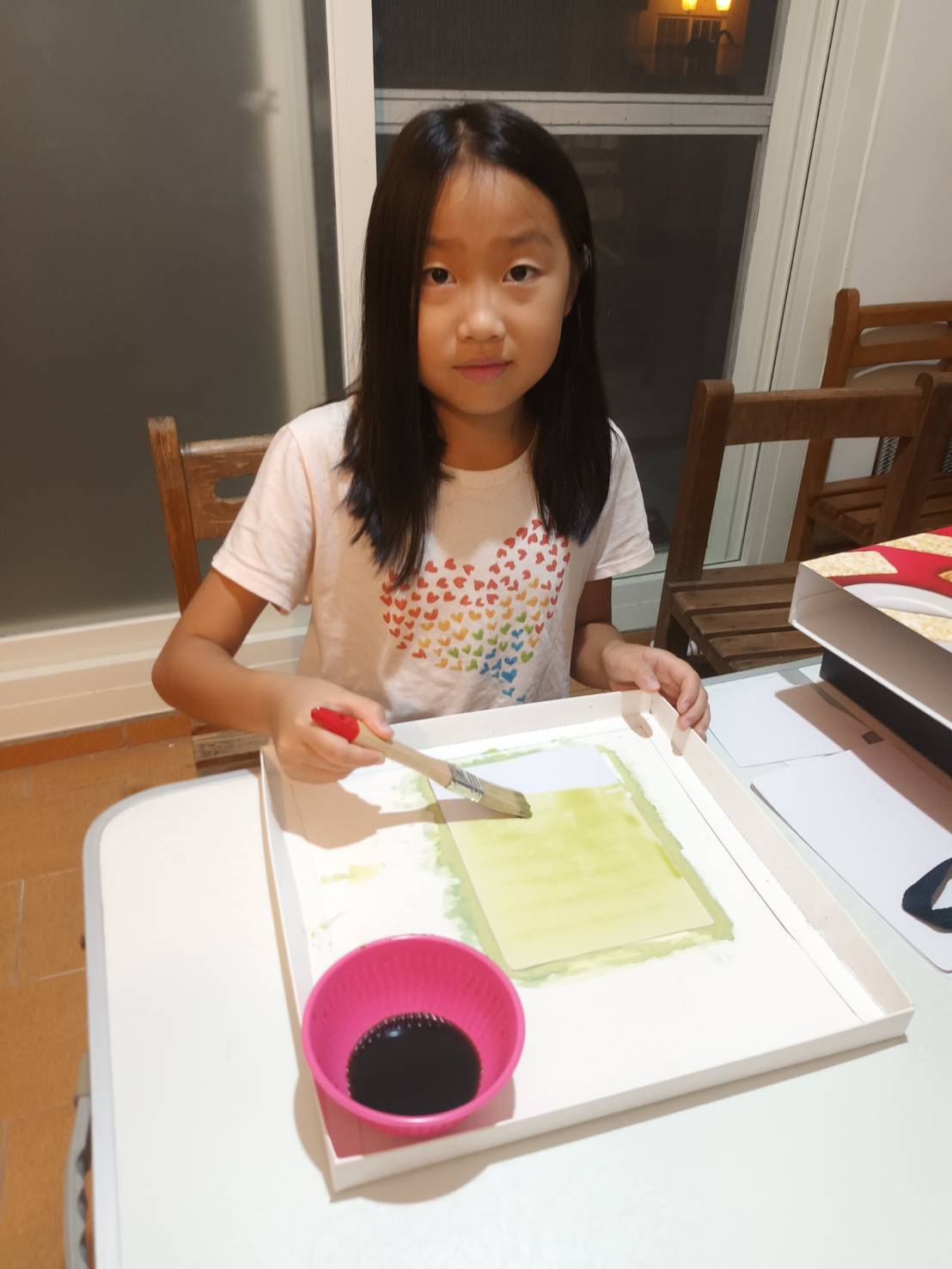 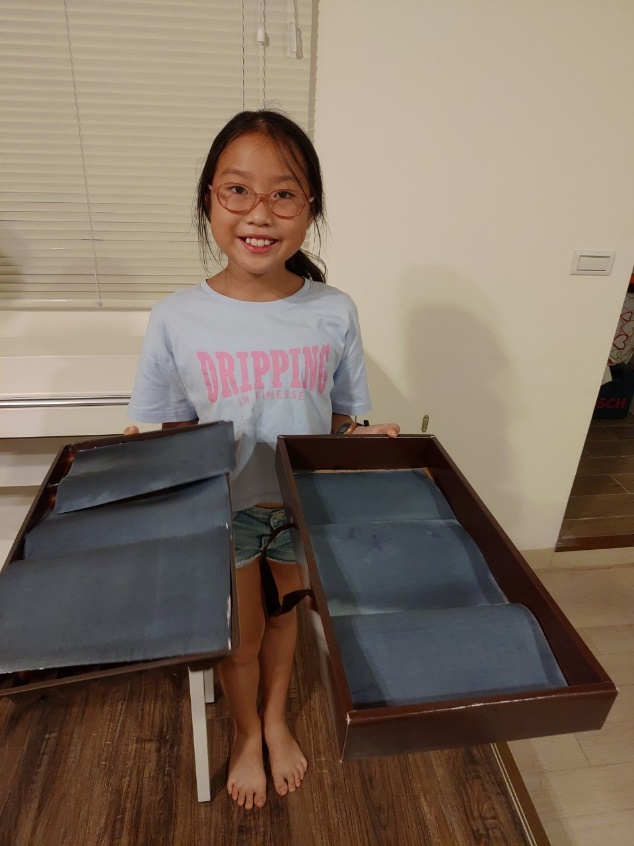 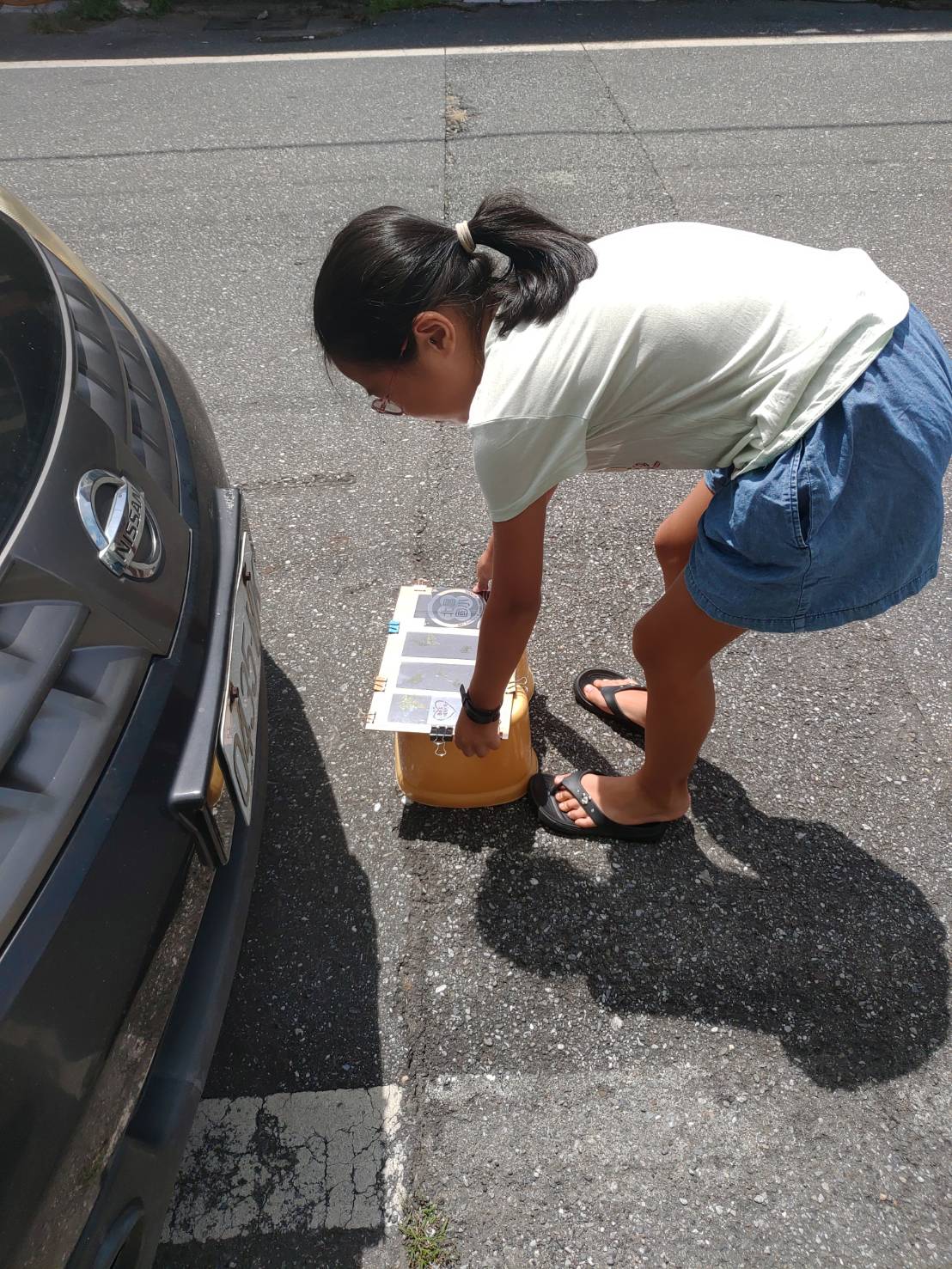 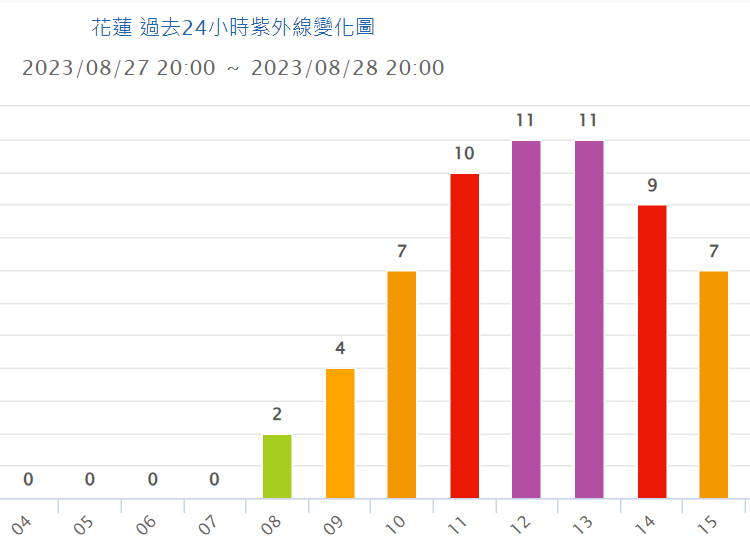 日曬8分05秒
隔夜晾乾後
(中午11~13點)
A、B溶液3:7
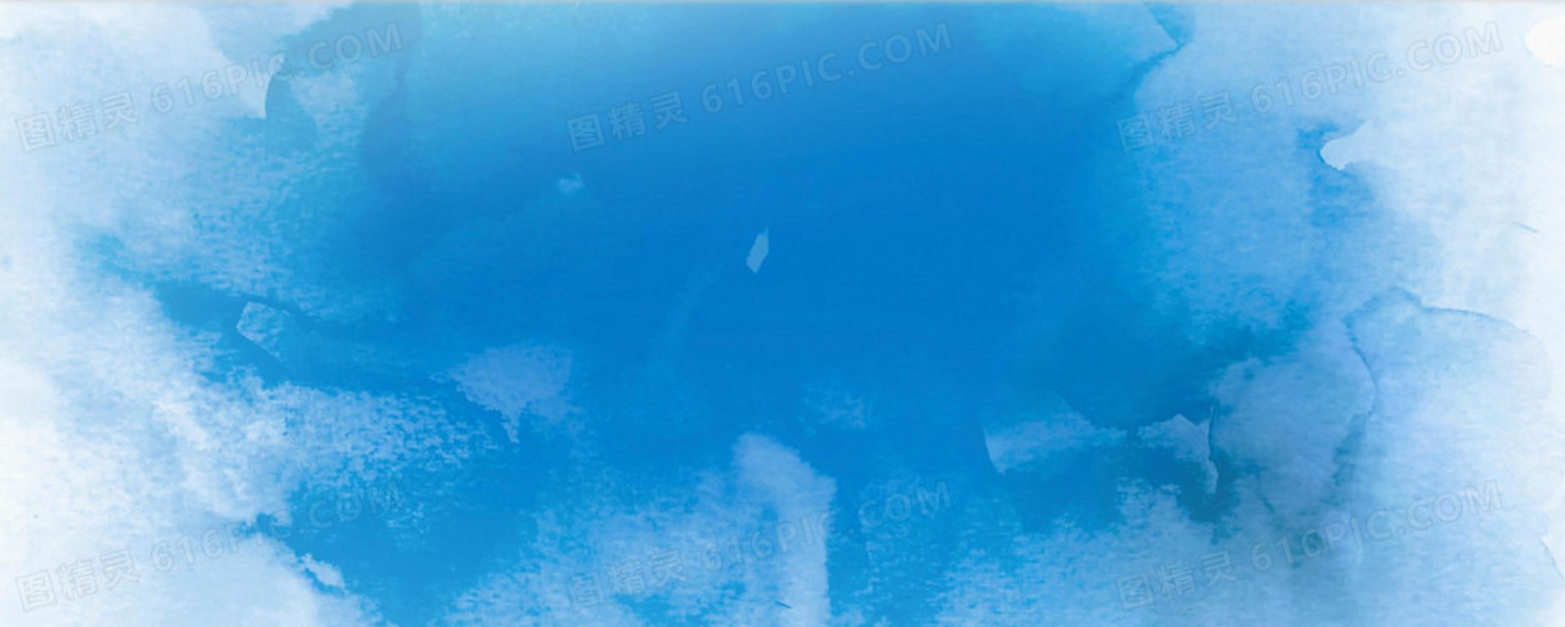 重新出發後….
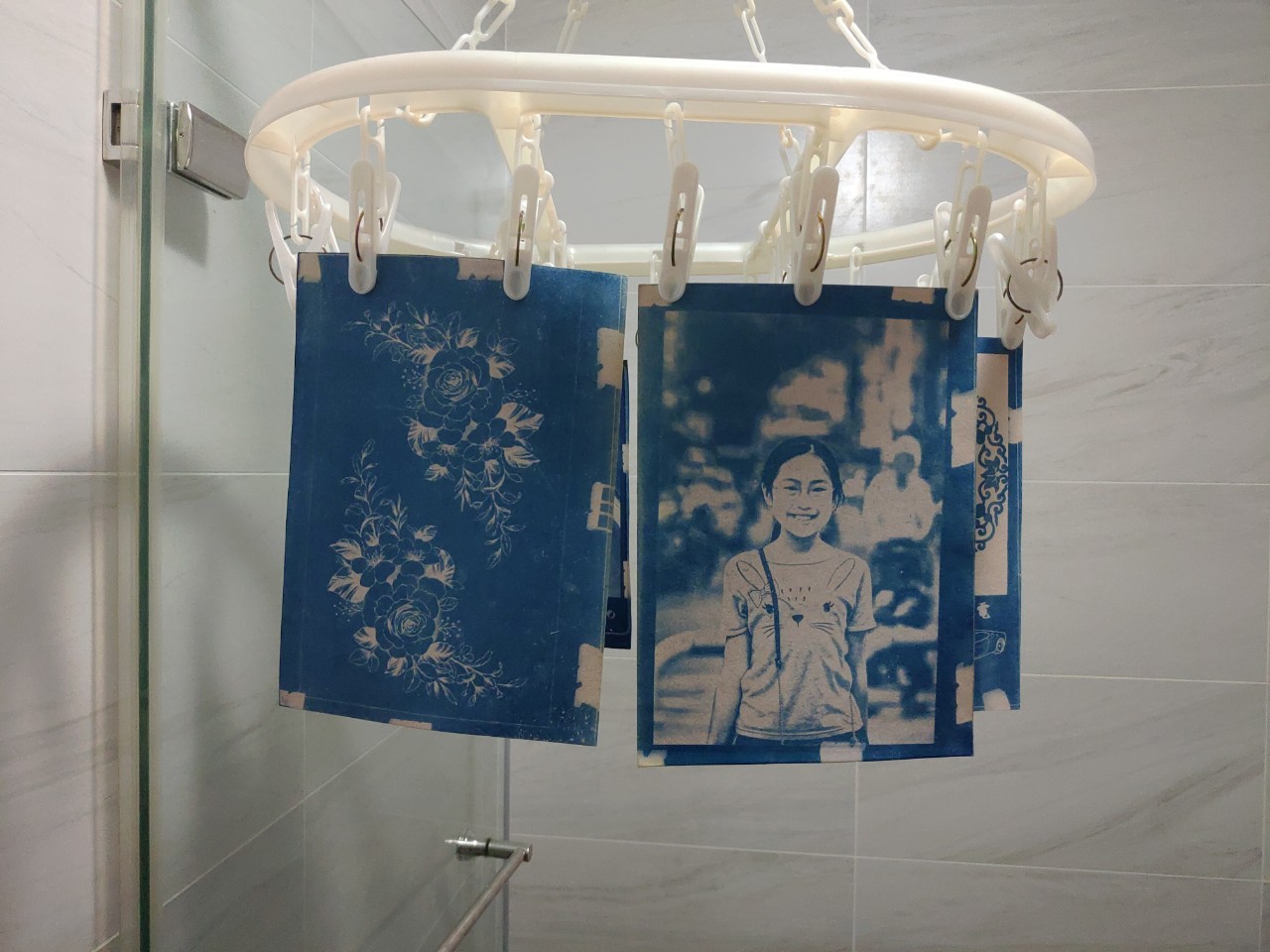 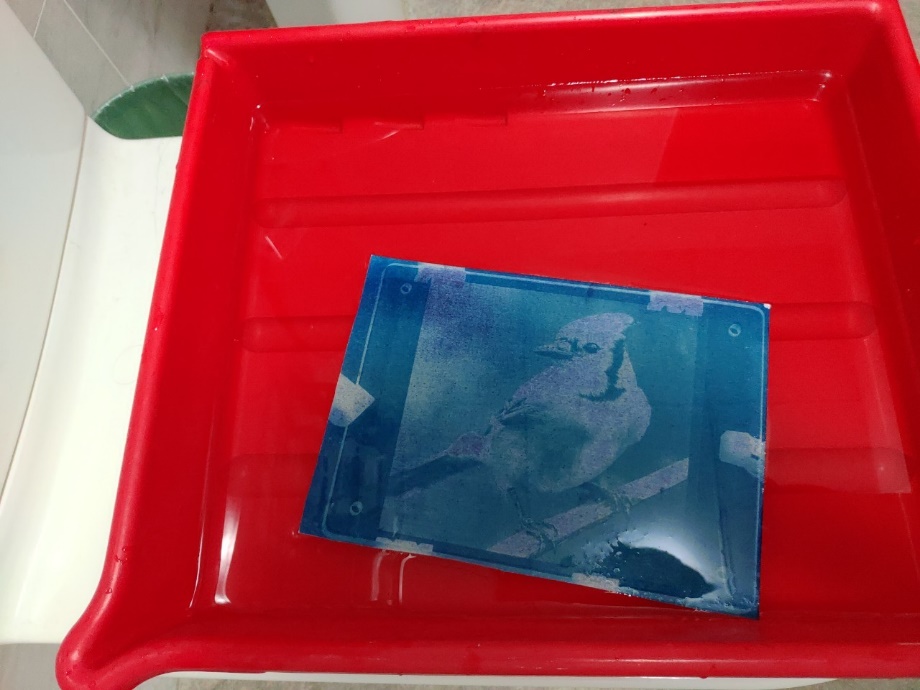 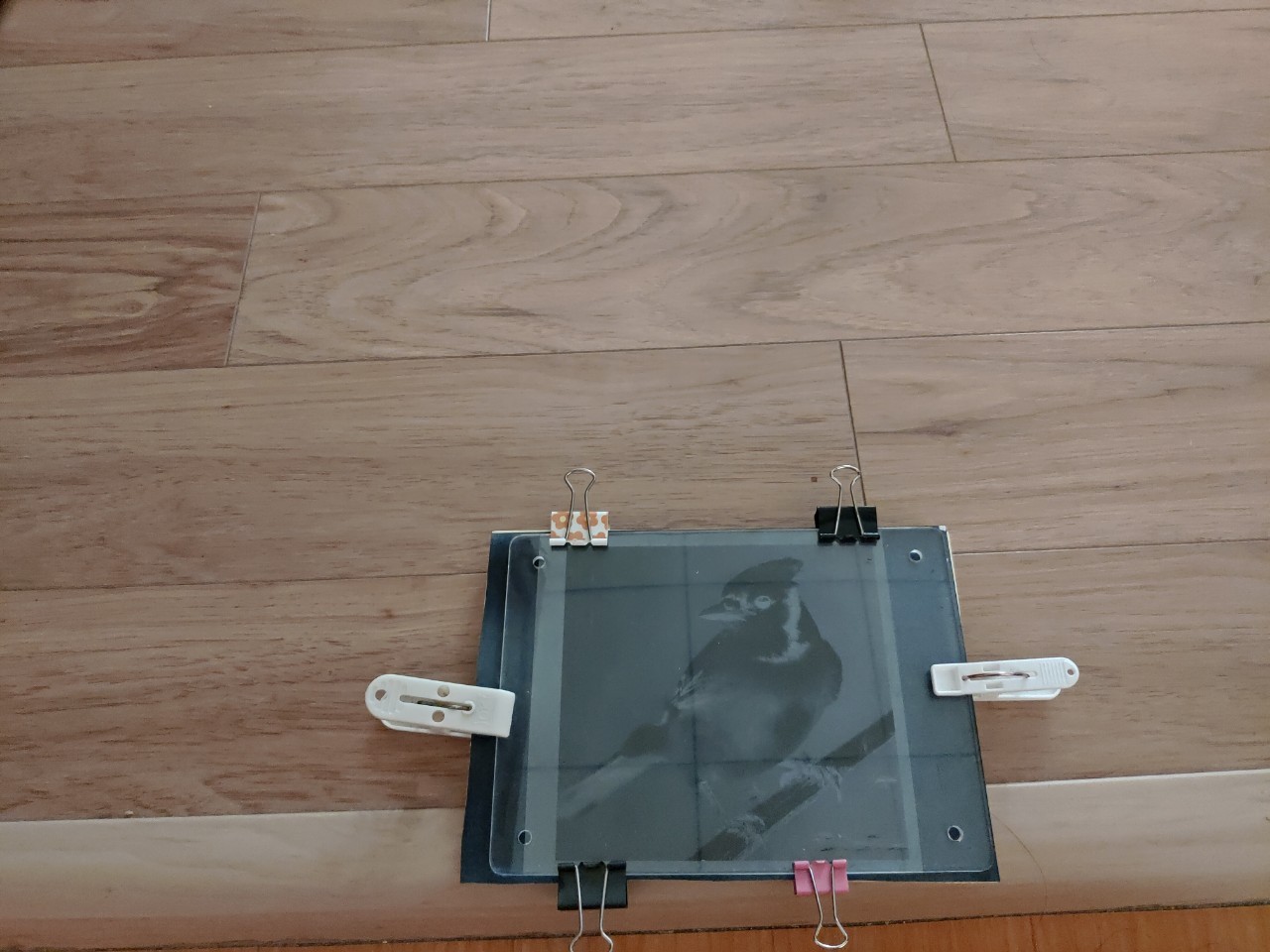 顯影效果佳
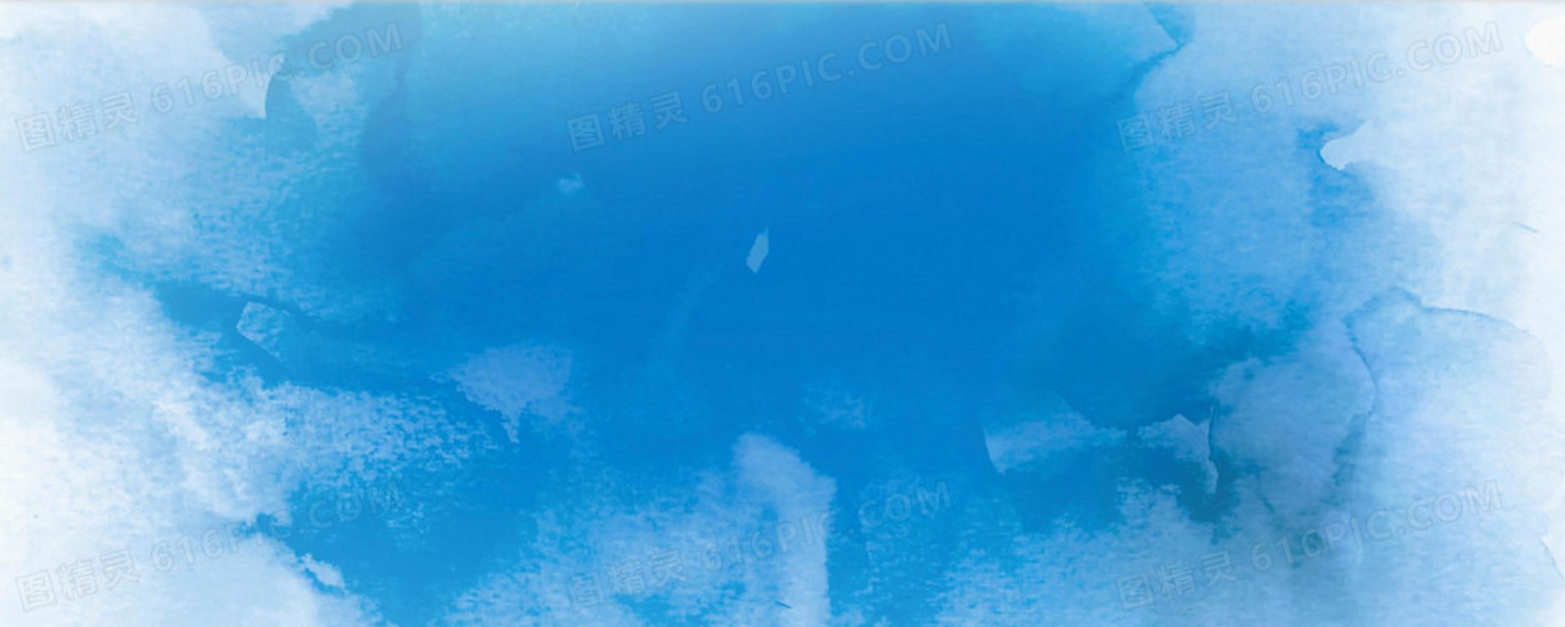 布料材質也可以
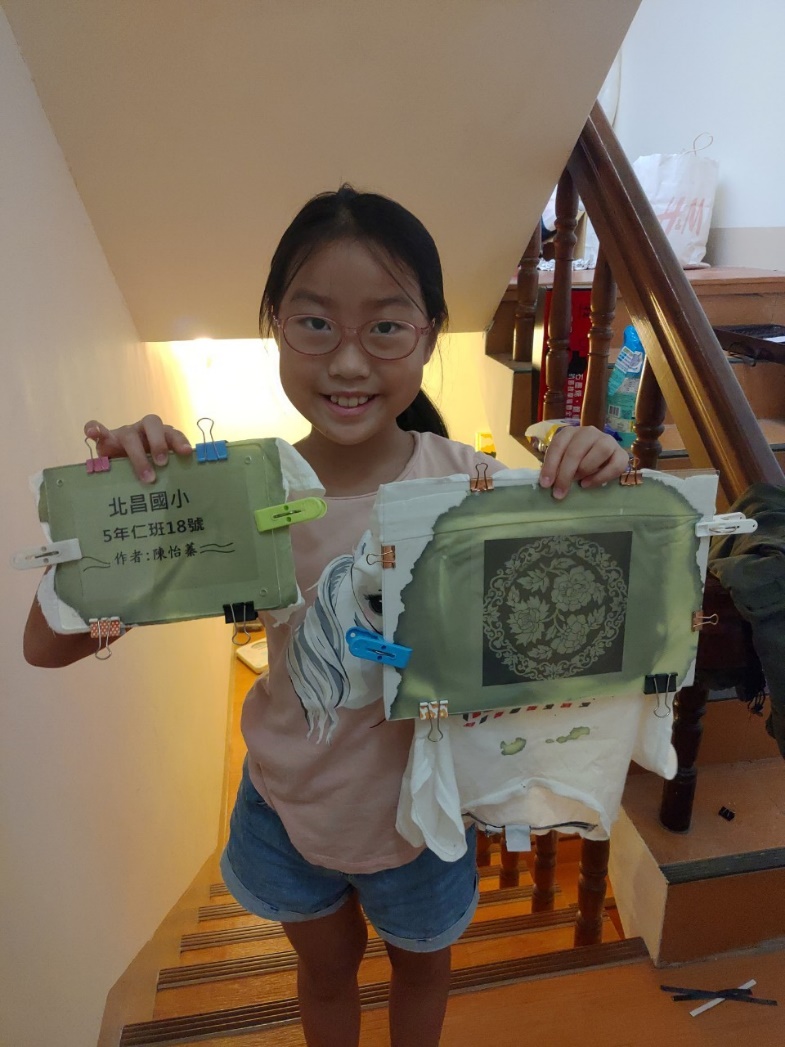 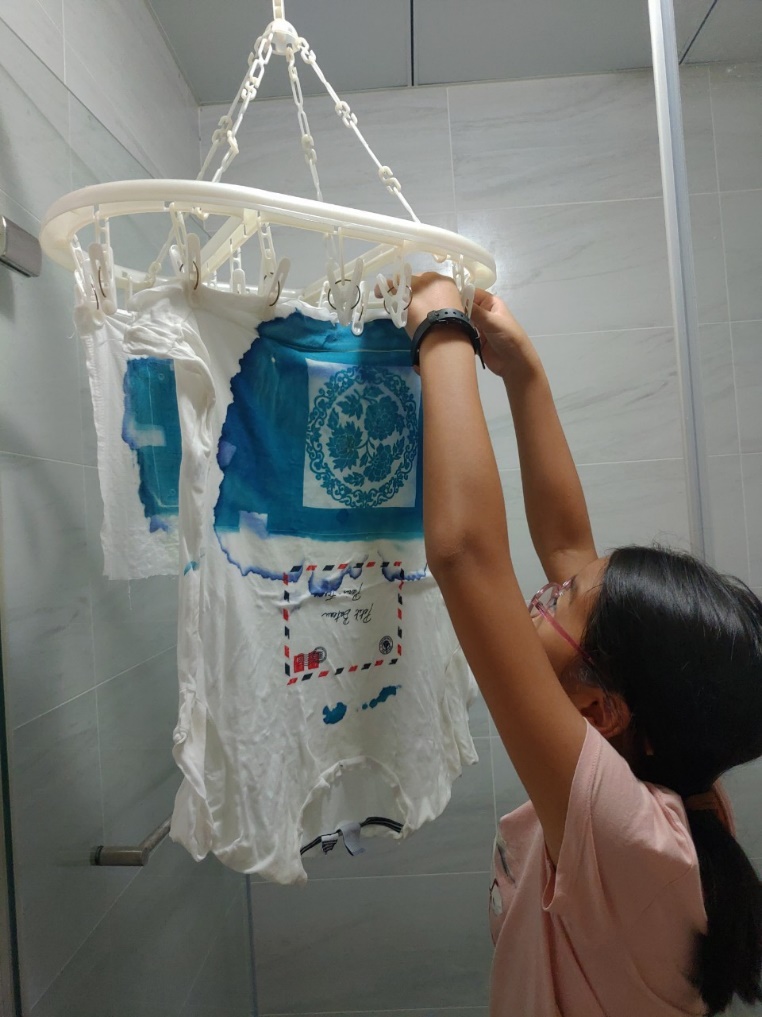 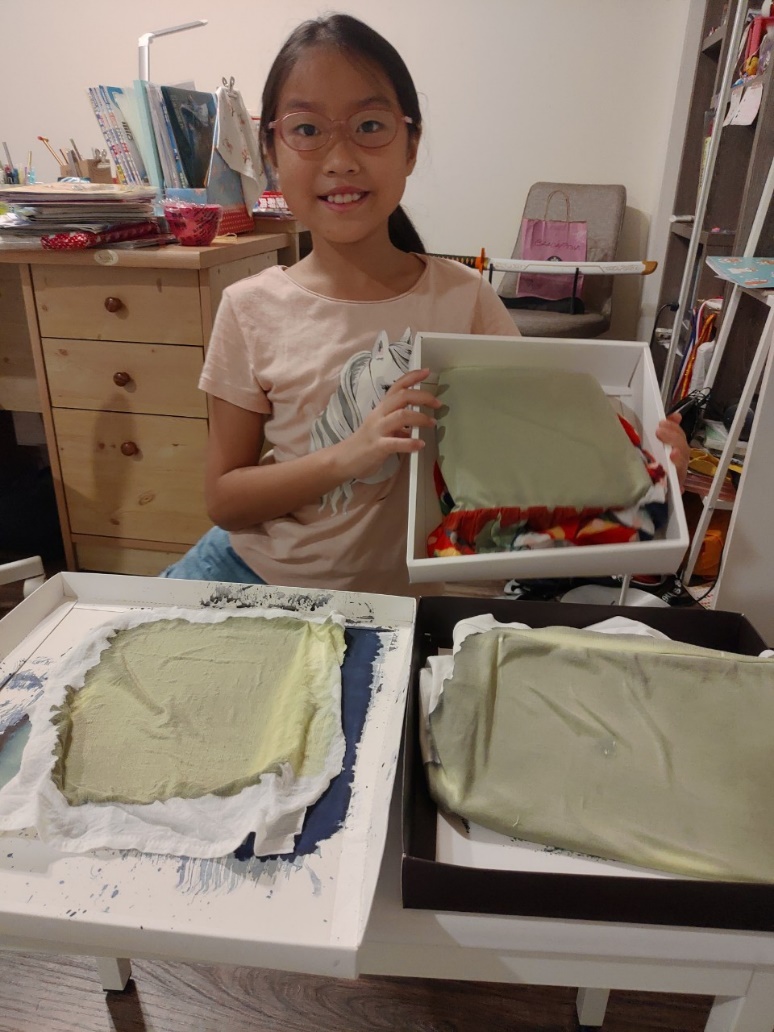 作品欣賞-植物書籤
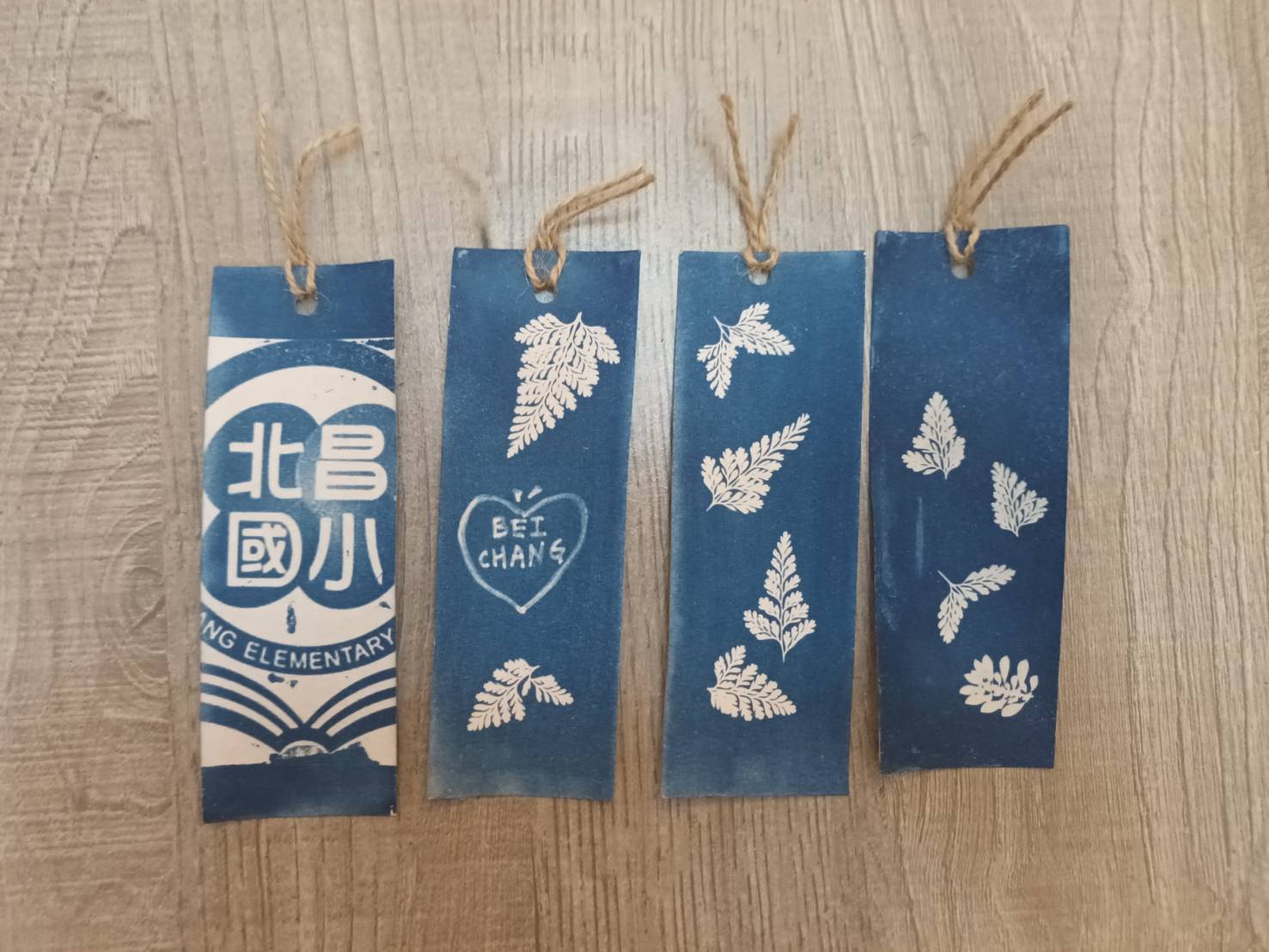 作品欣賞-手繪
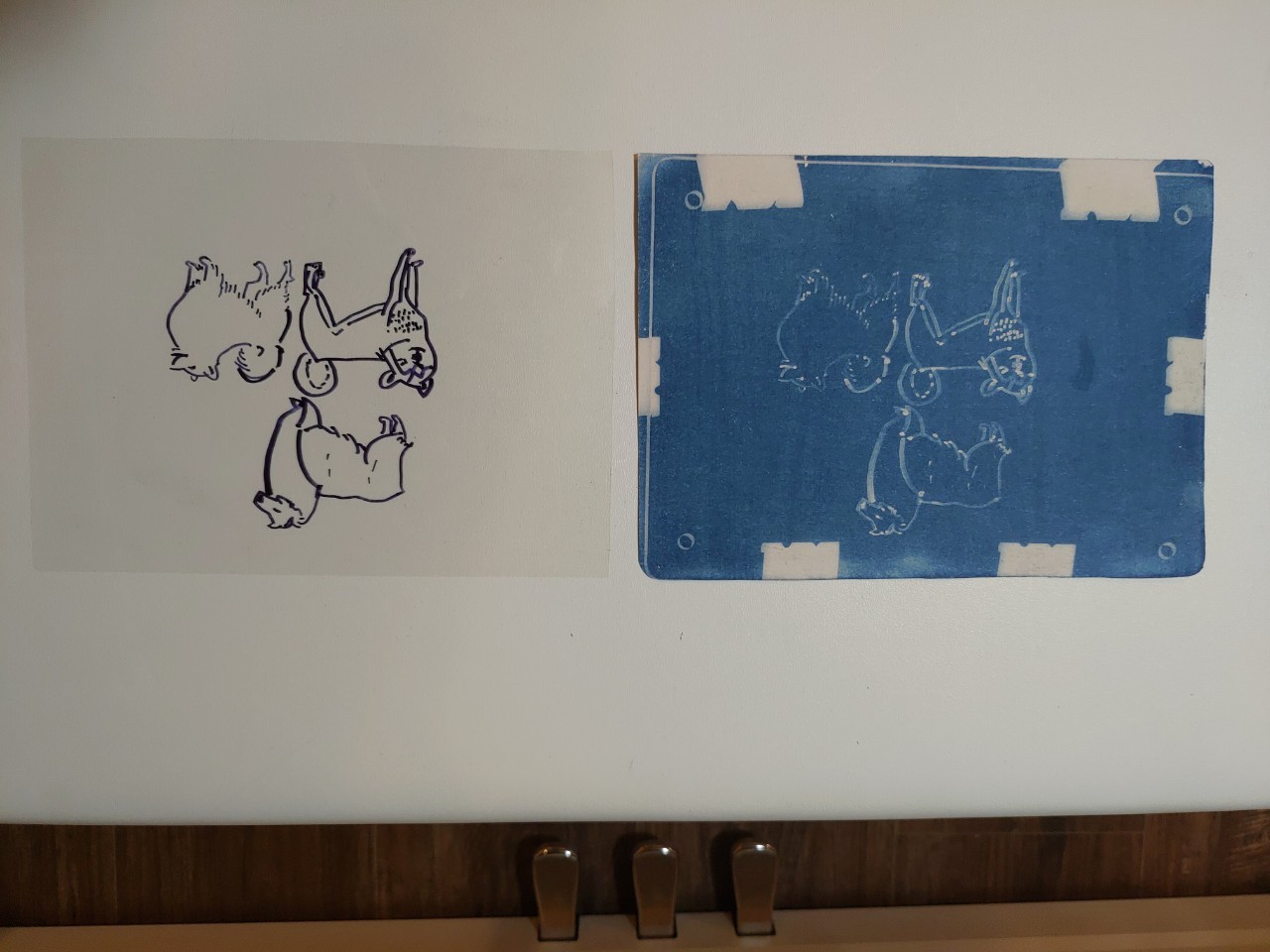 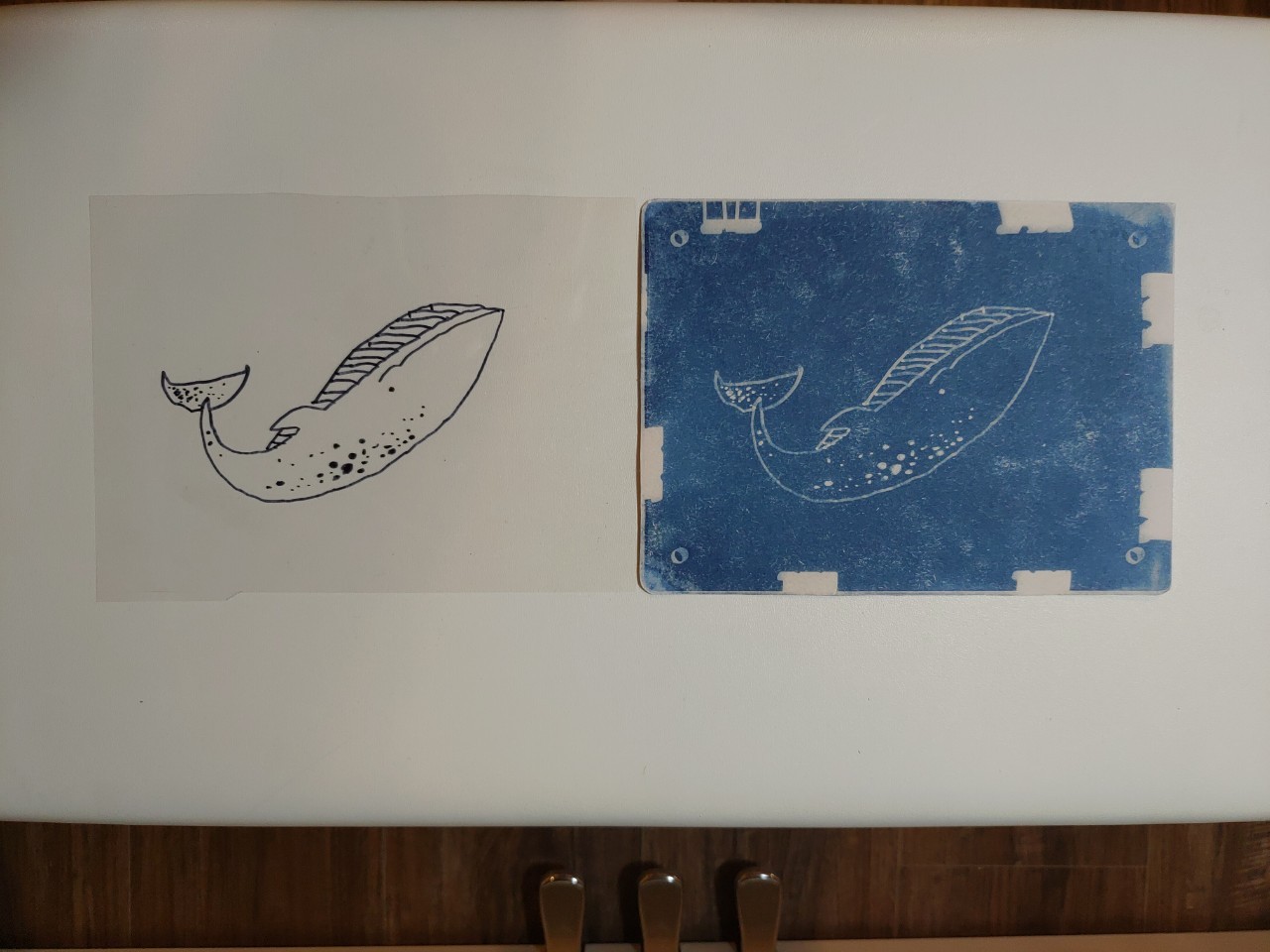 作品欣賞-手繪
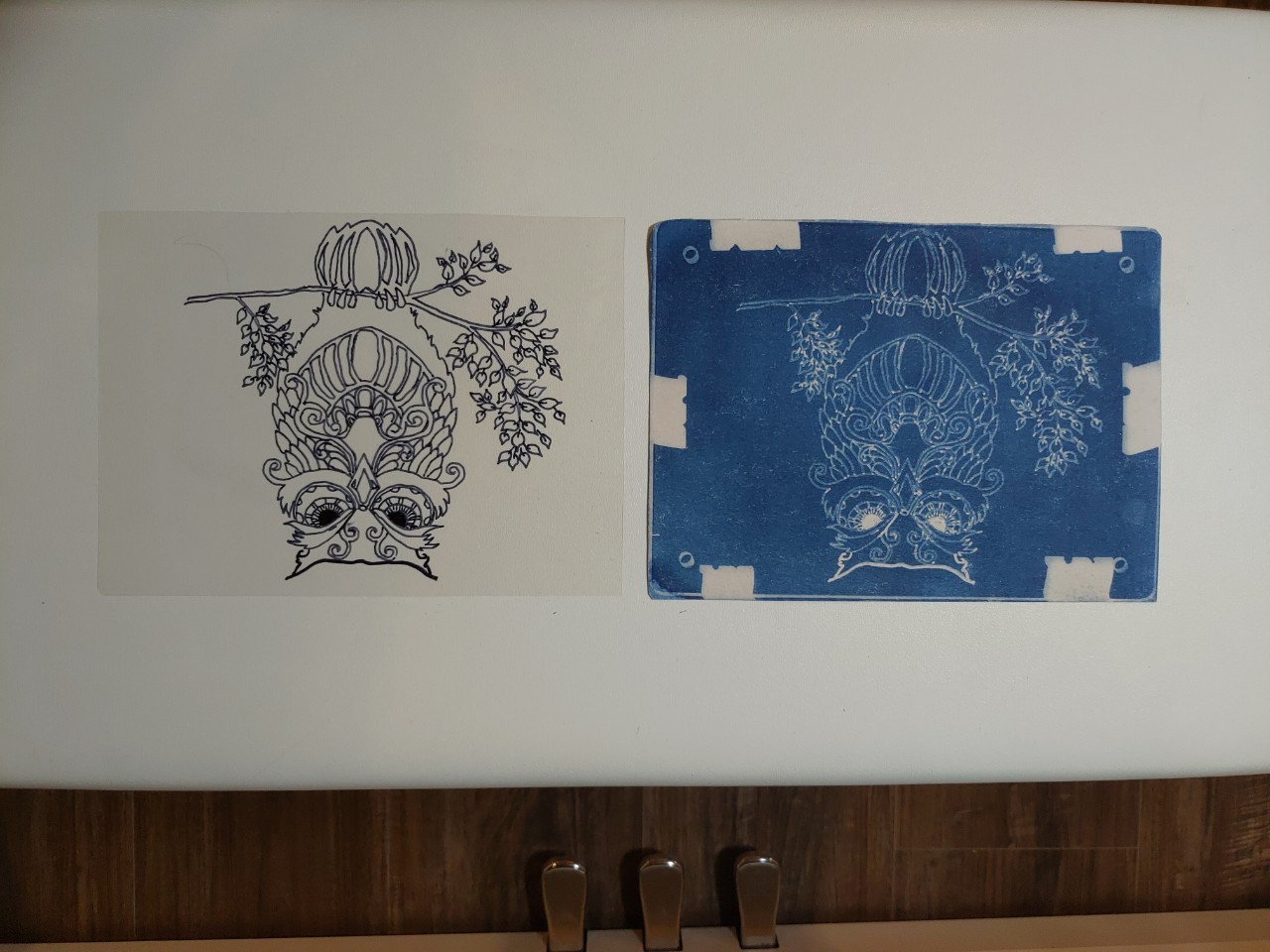 作品欣賞-手繪
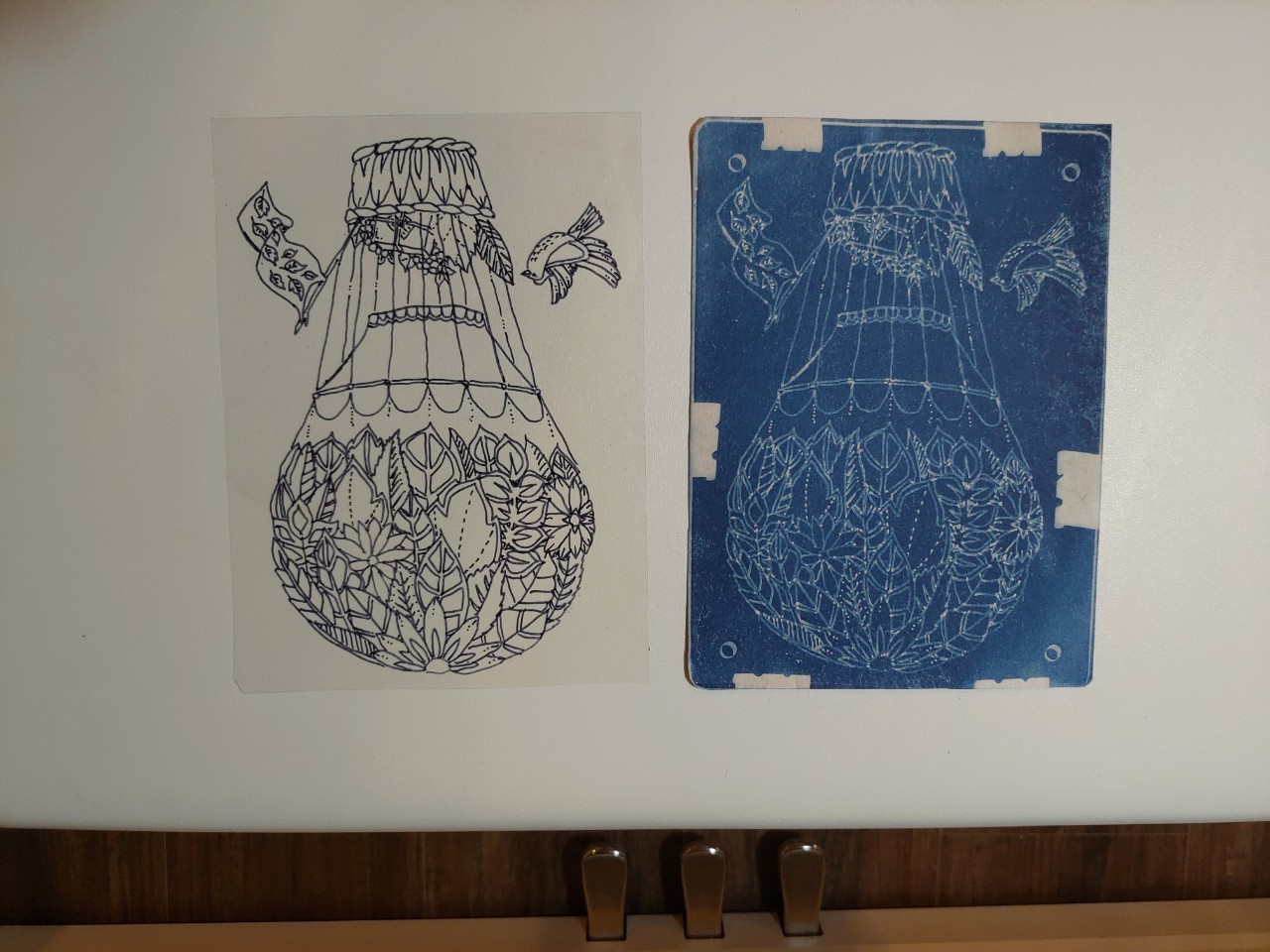 作品欣賞-手繪
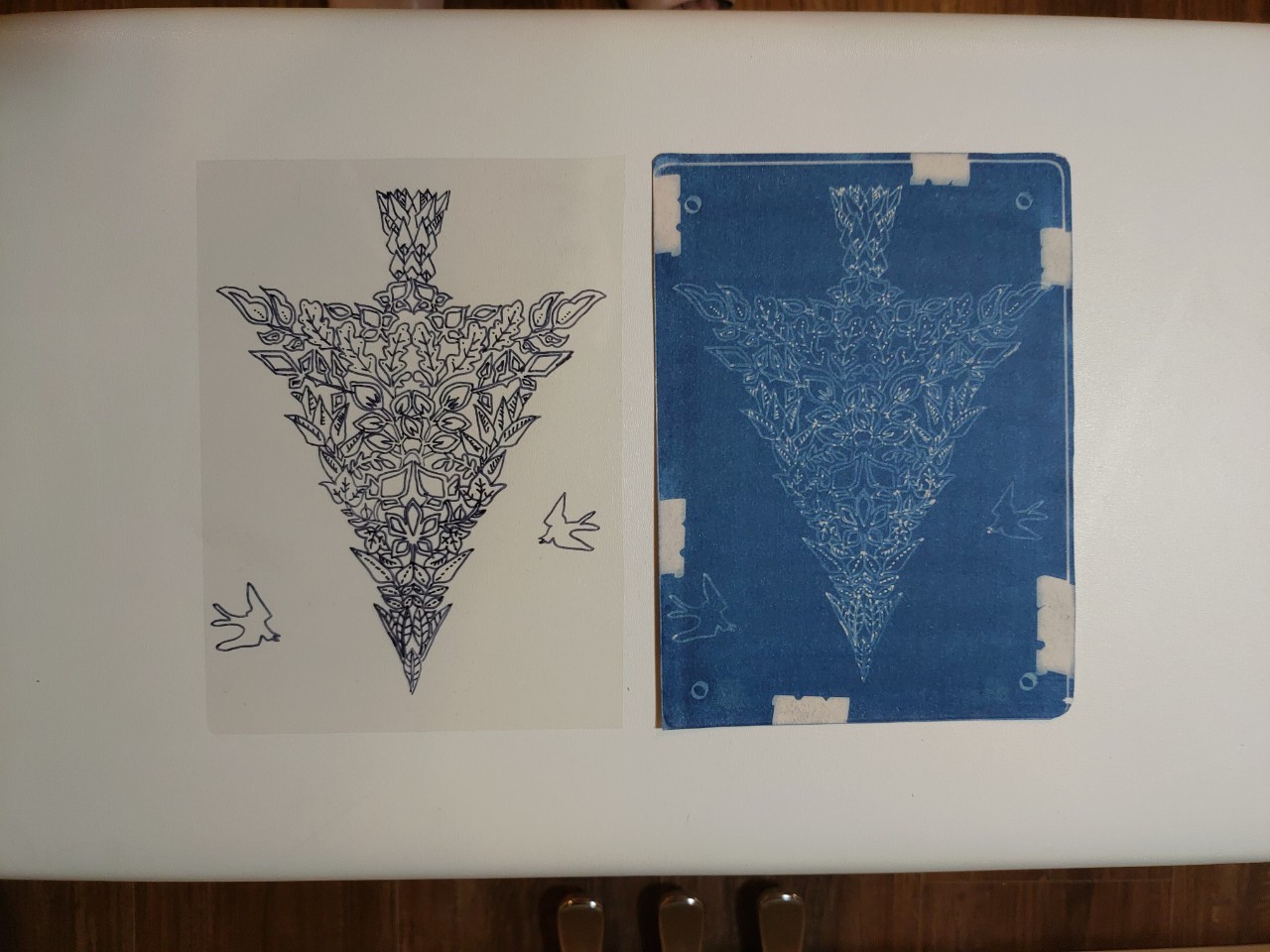 作品欣賞-攝影作品
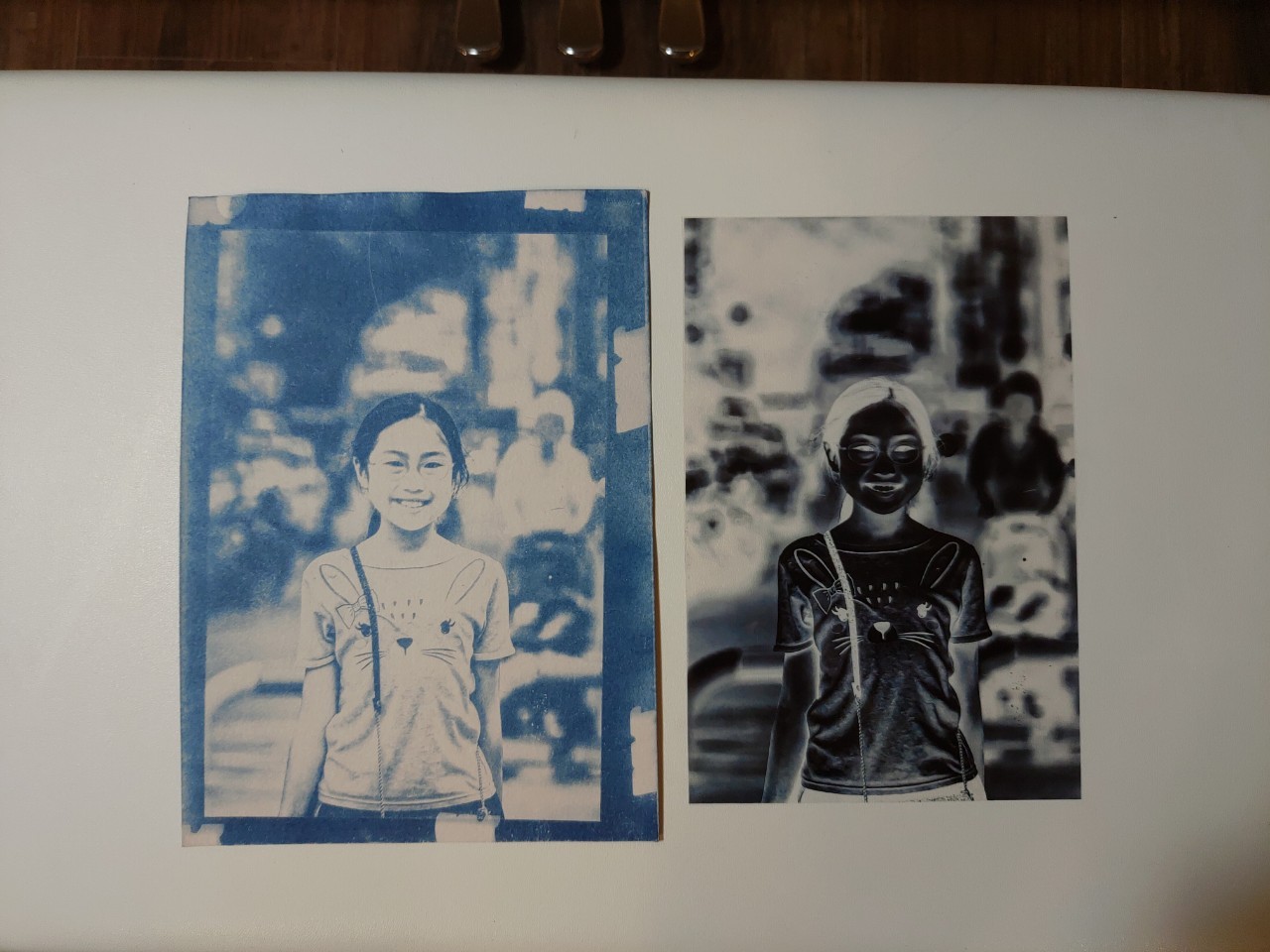 作品欣賞-攝影作品
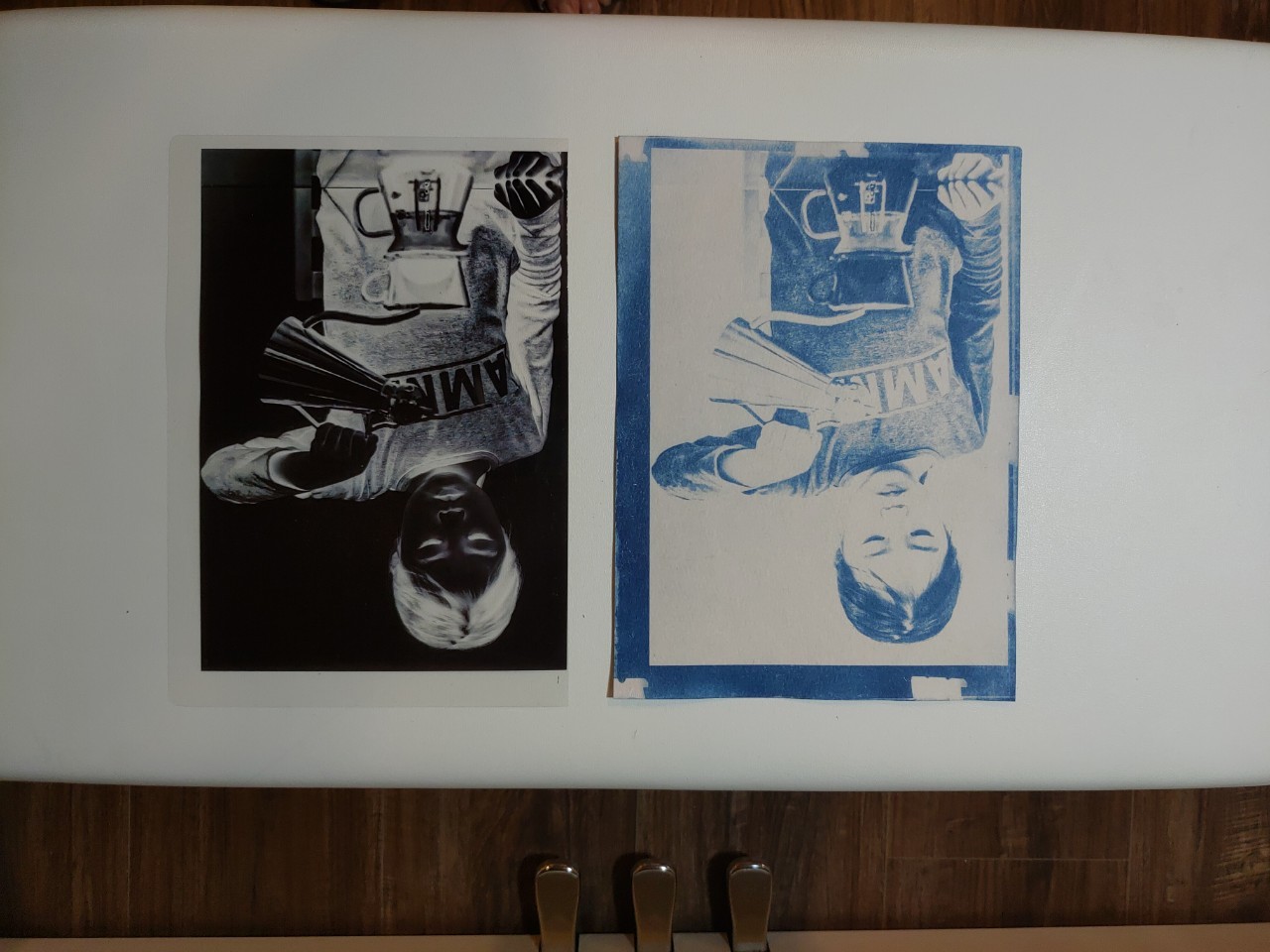 作品欣賞-攝影作品
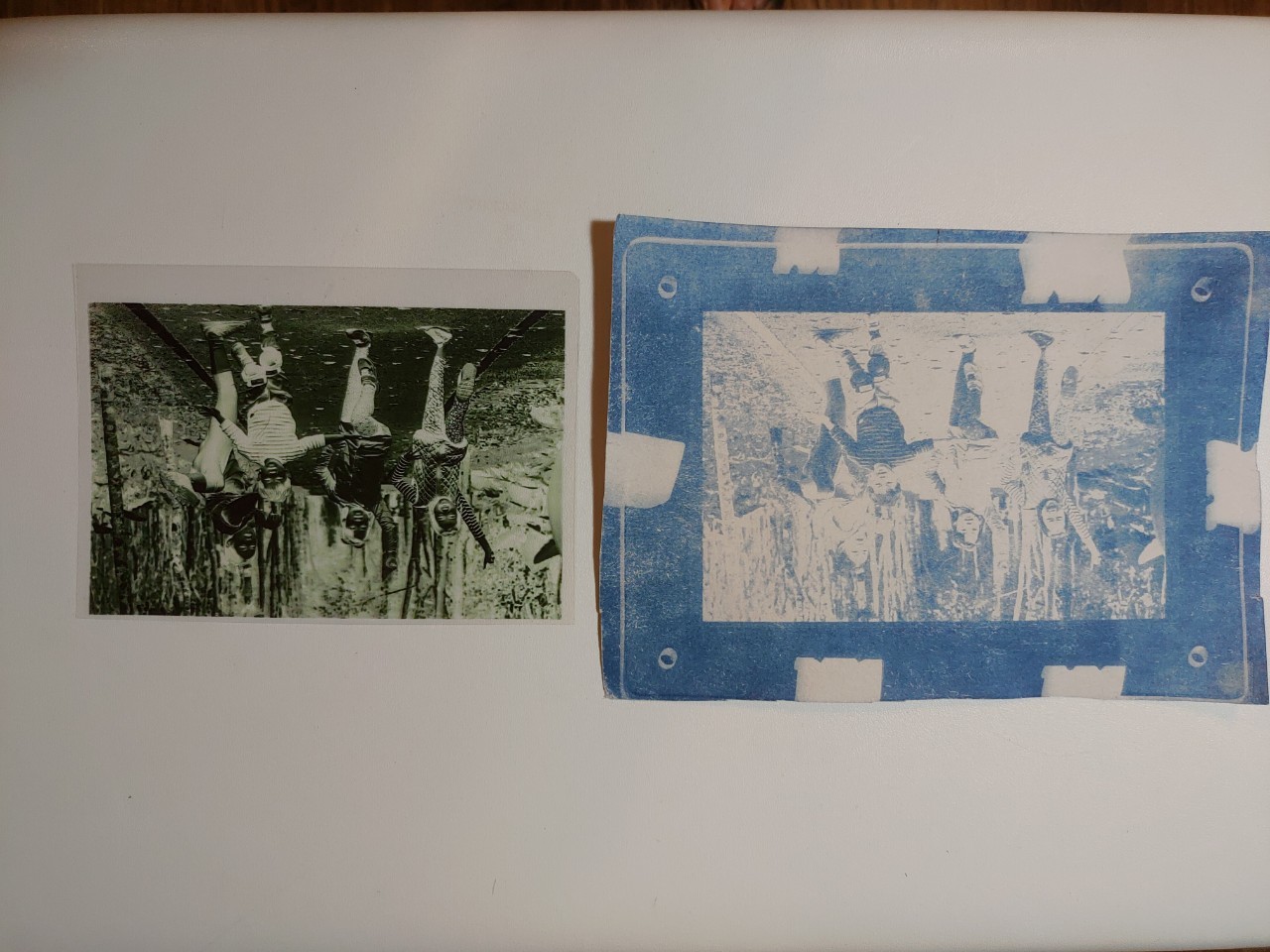 作品欣賞-攝影作品
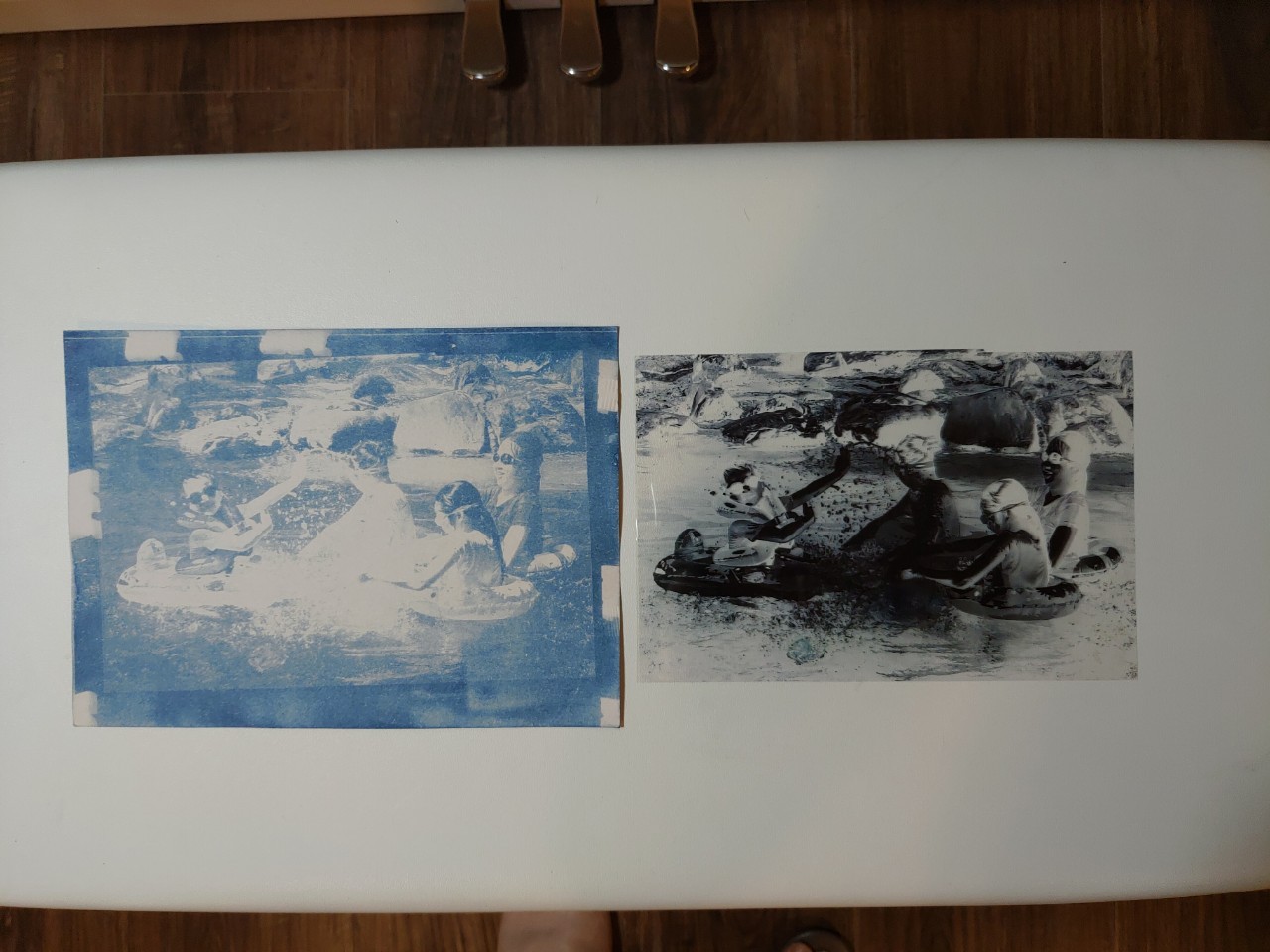 作品欣賞-攝影作品
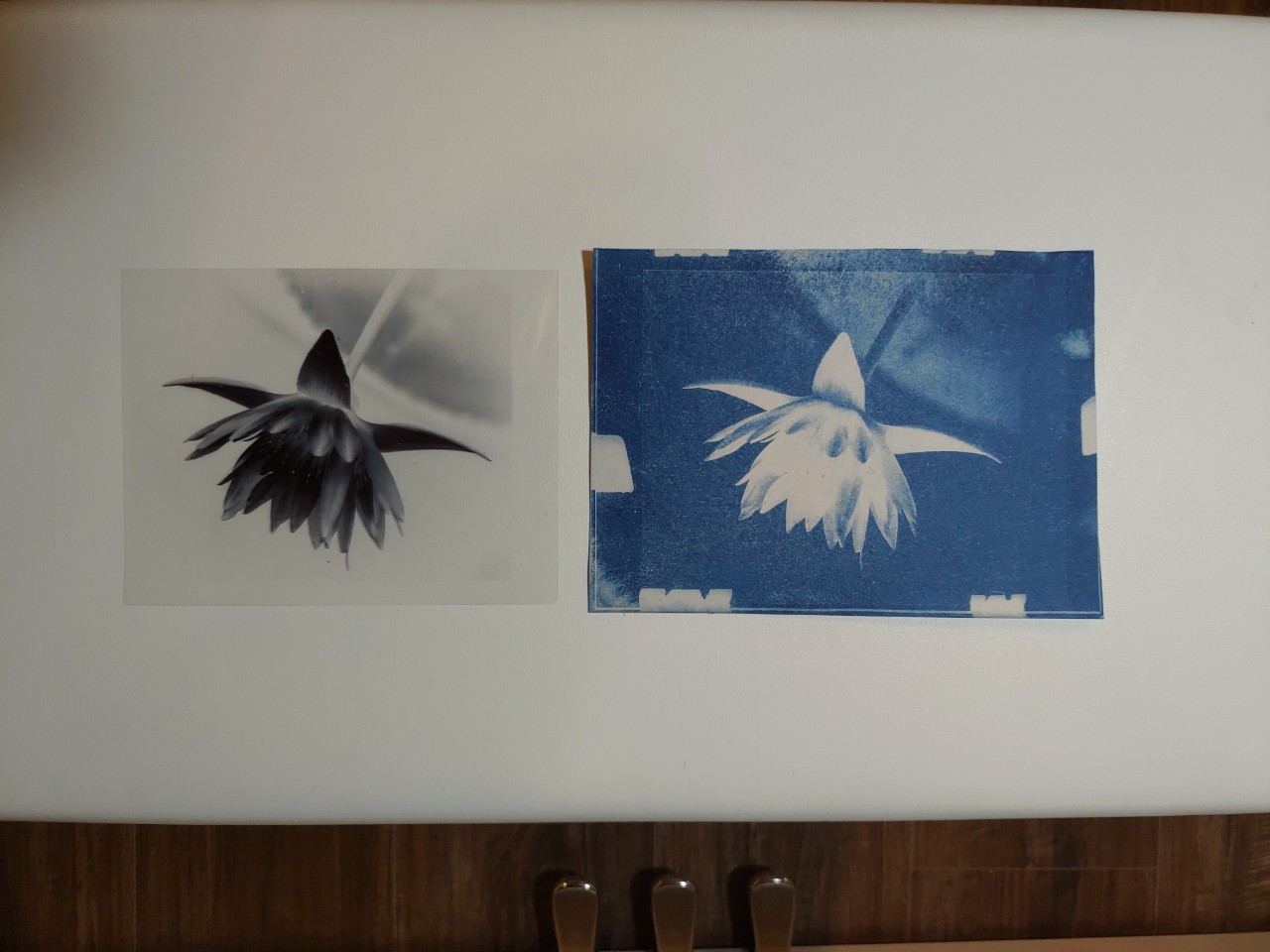 作品欣賞-攝影作品
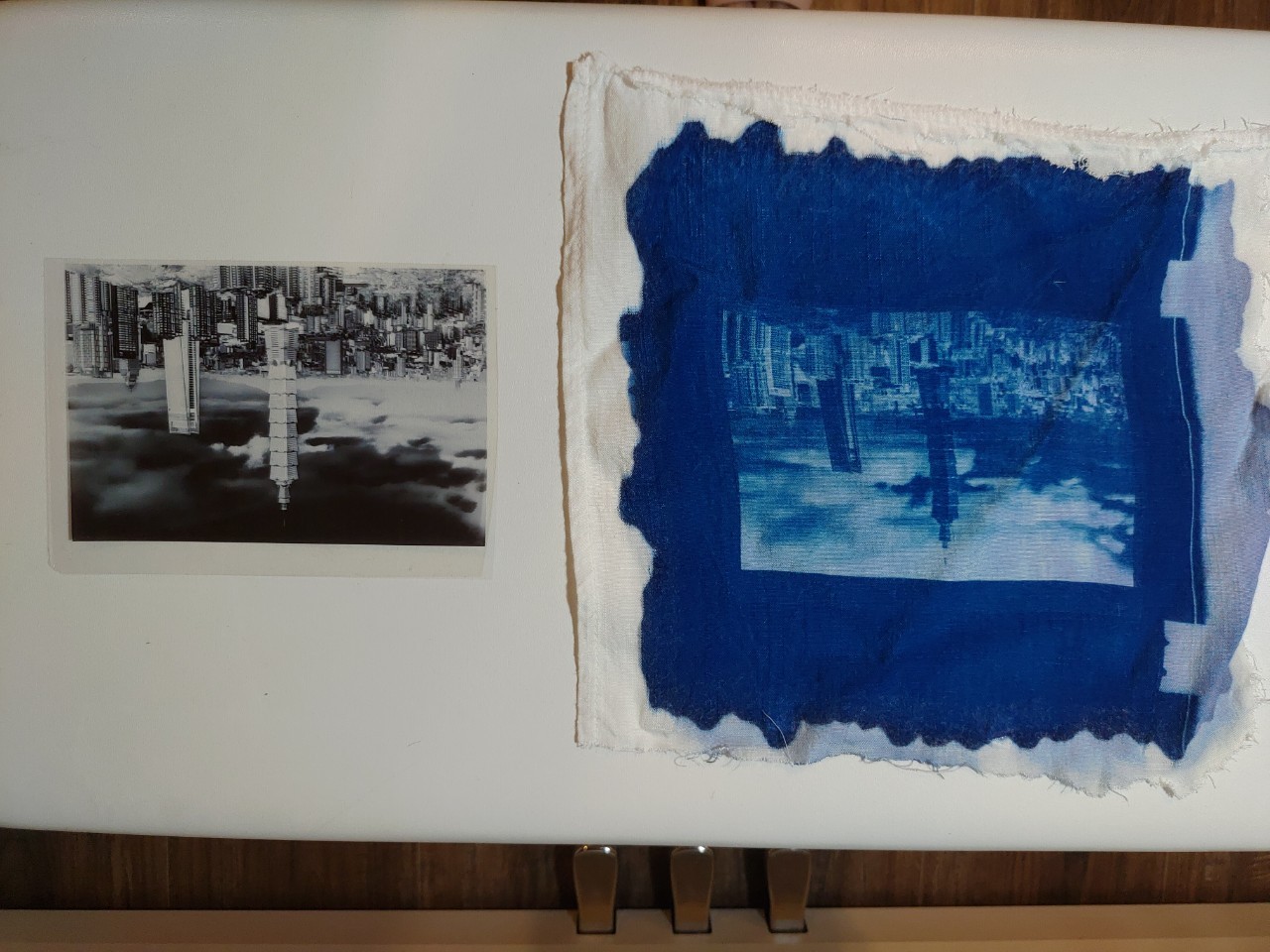 作品欣賞-其他
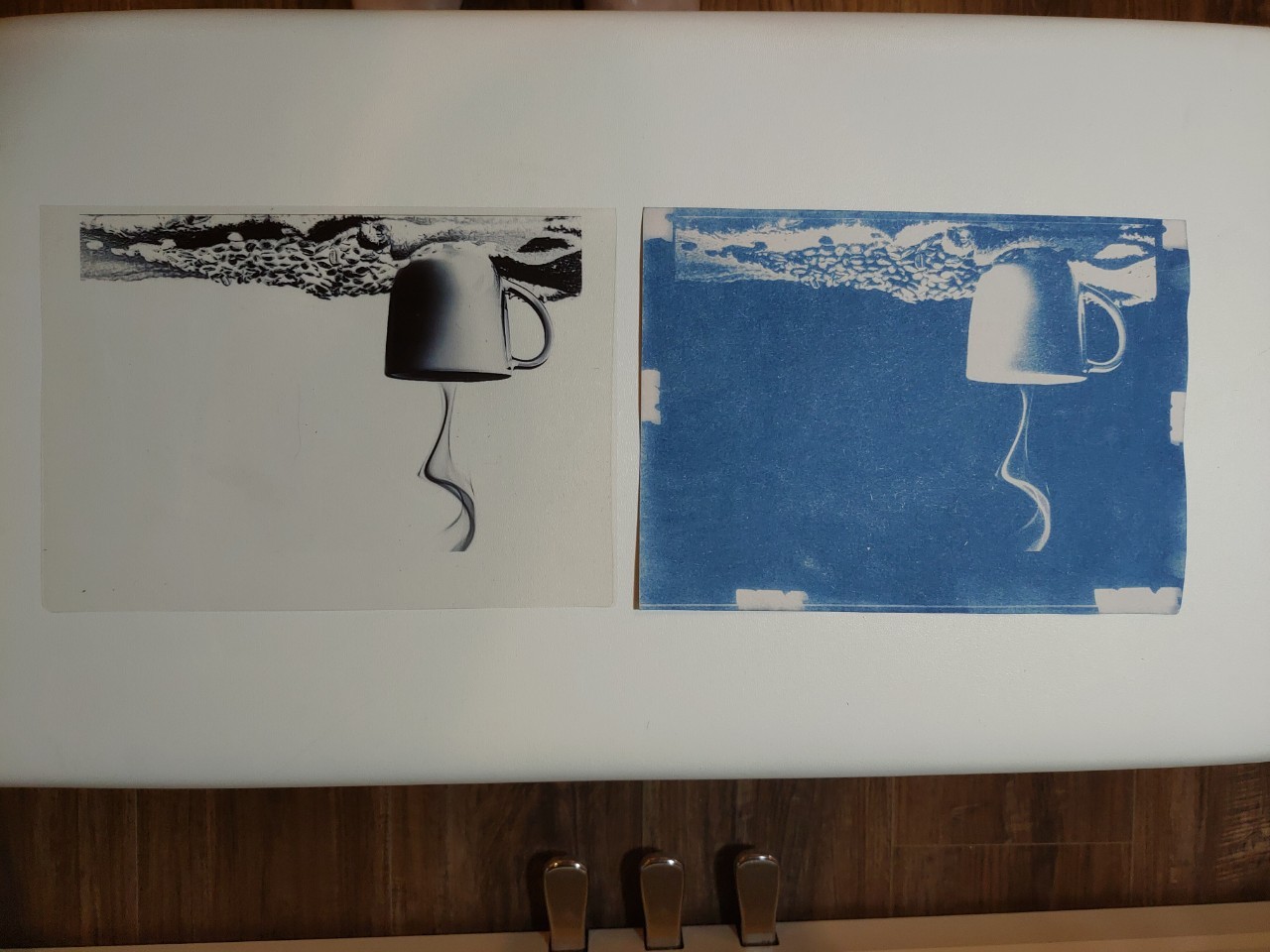 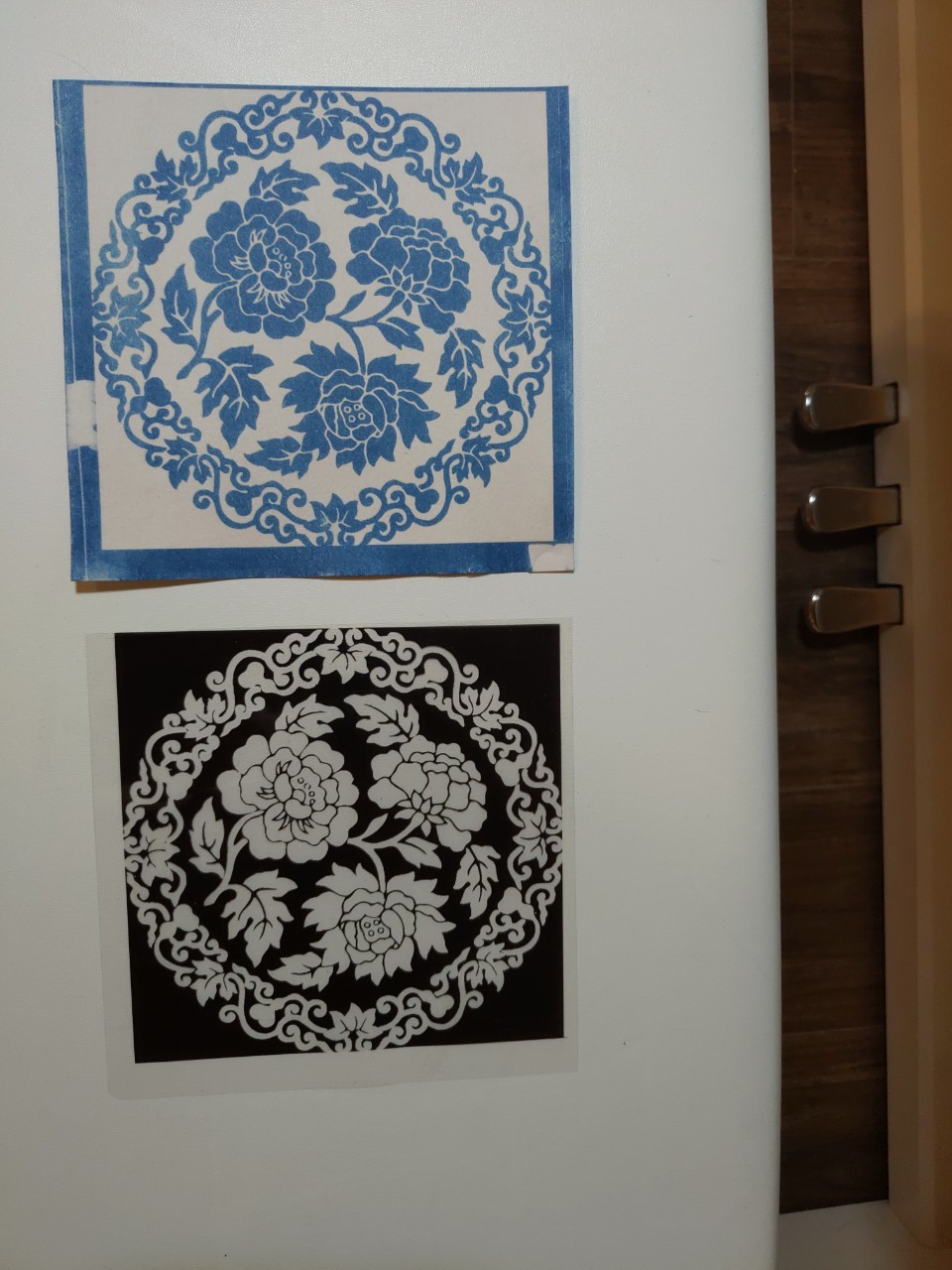 作品欣賞-其他
作品欣賞-其他
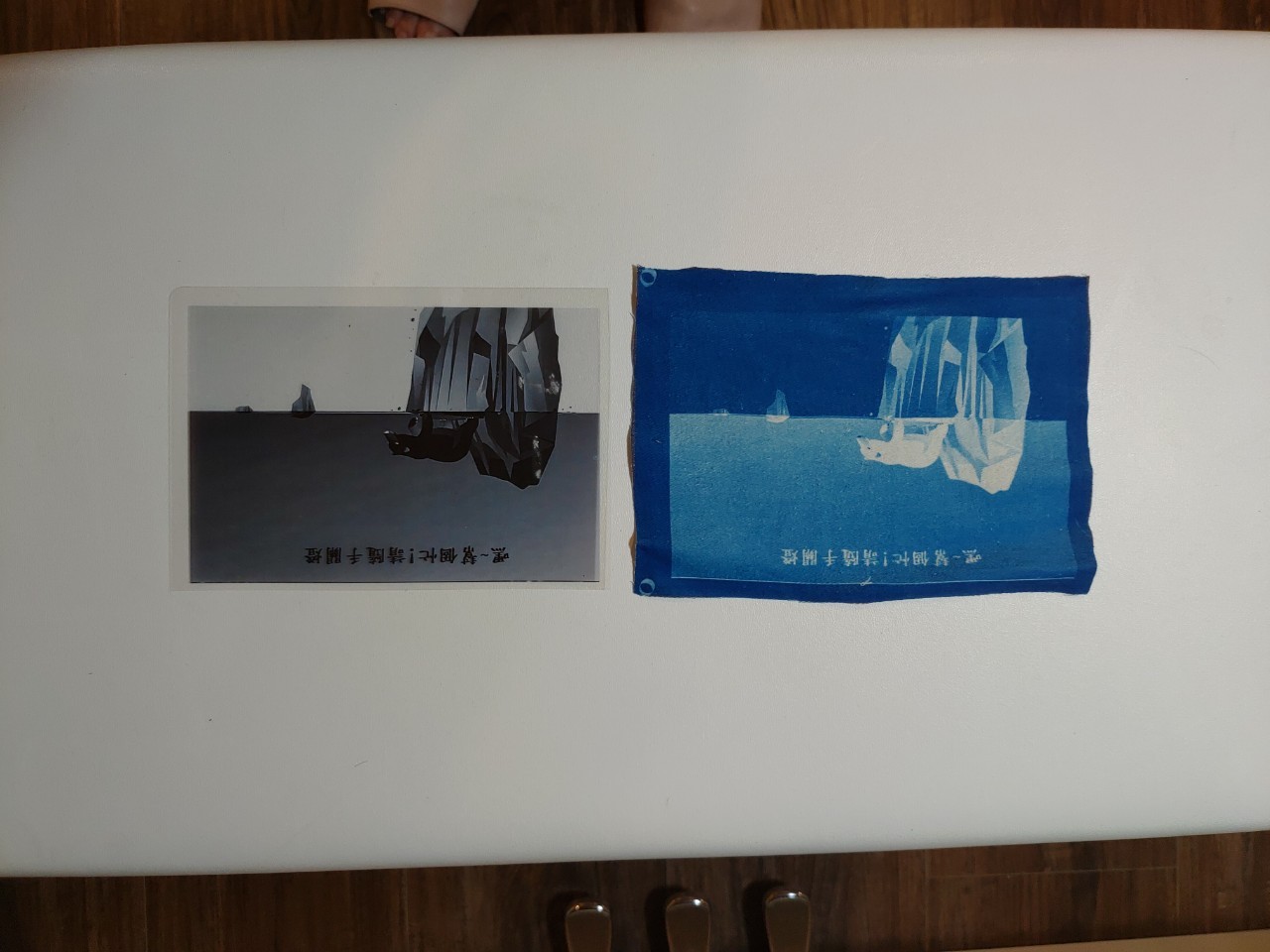 作品欣賞-祖父母卡片
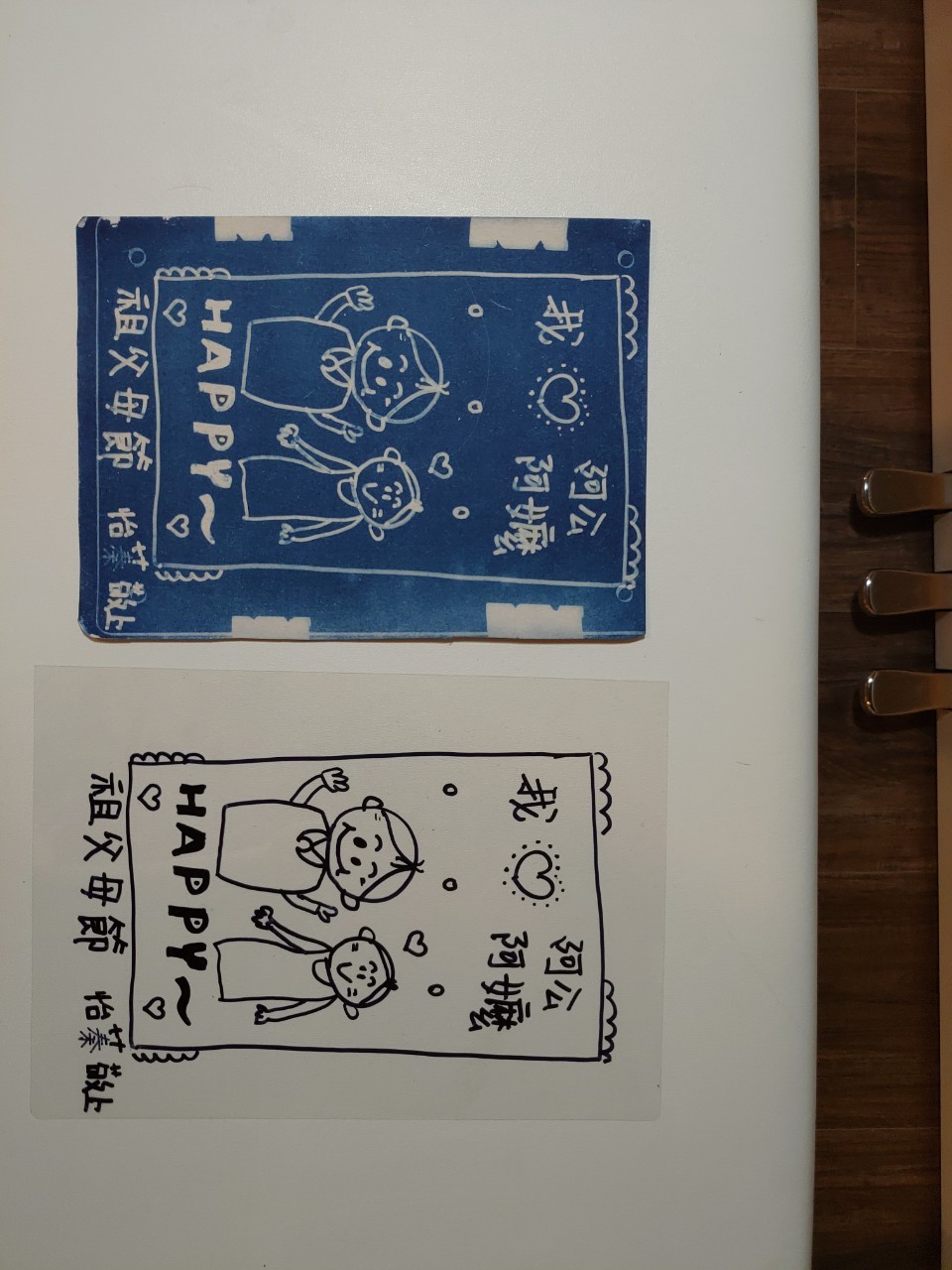 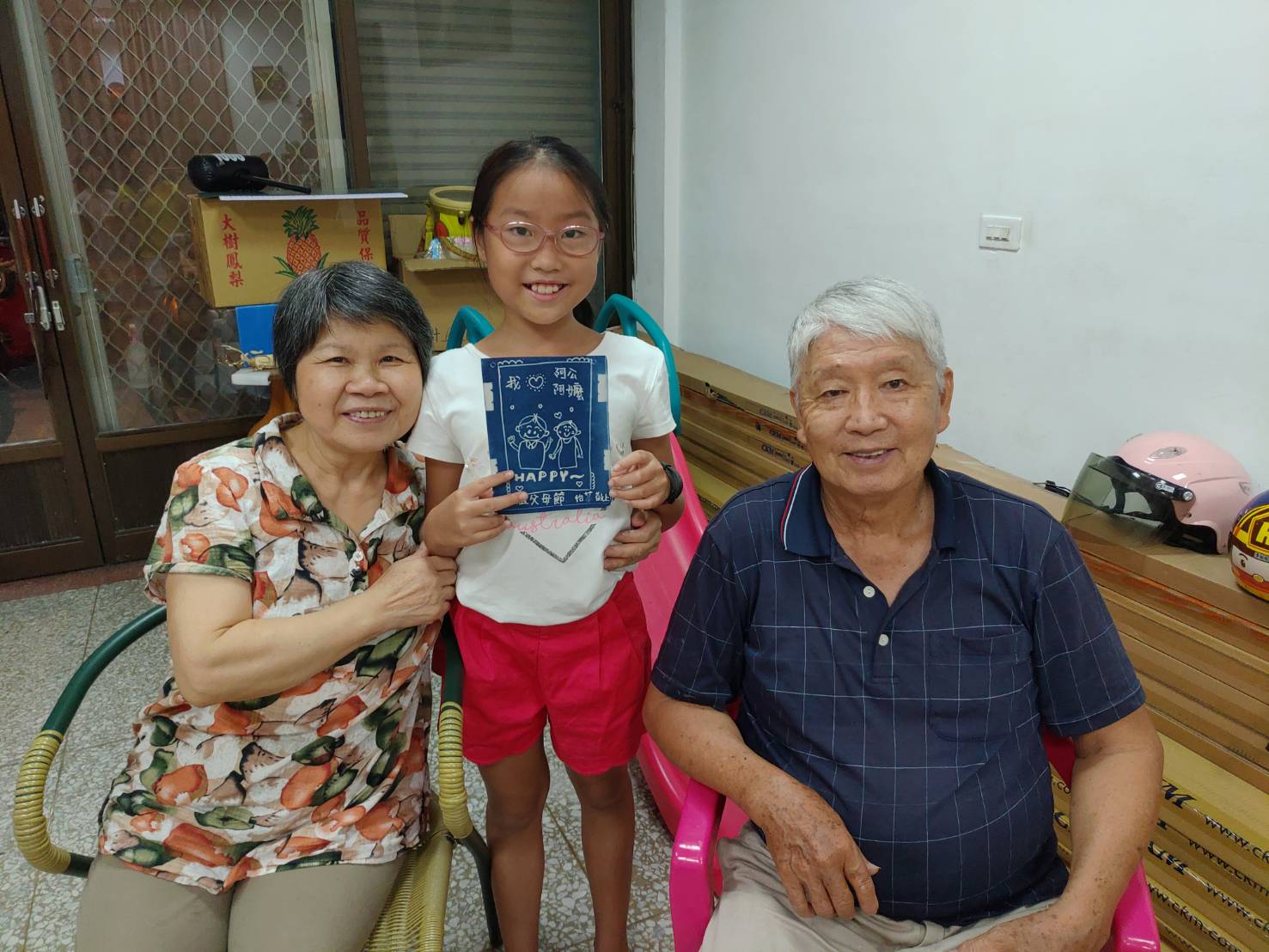 作品欣賞-其他
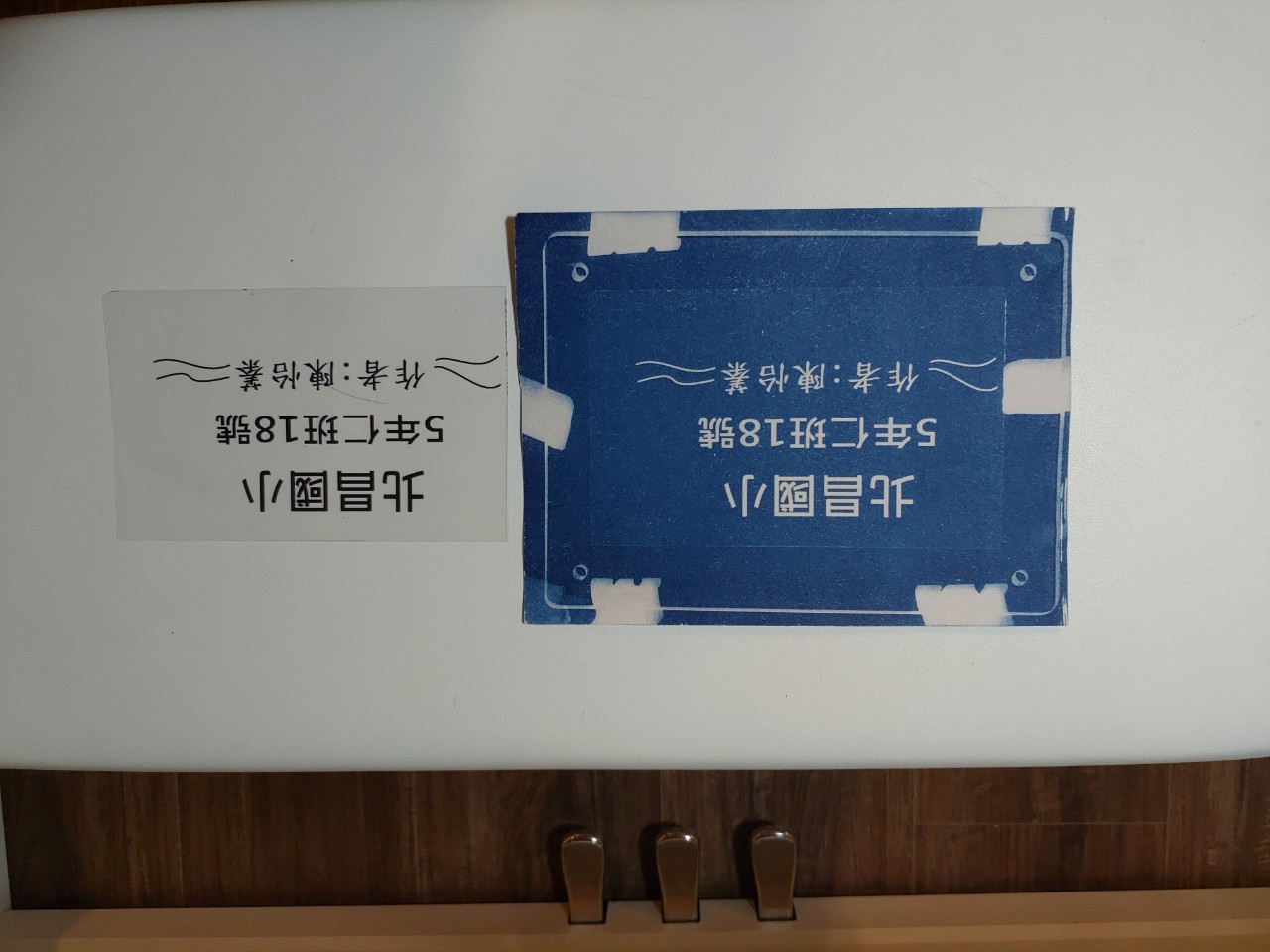 作品欣賞-其他
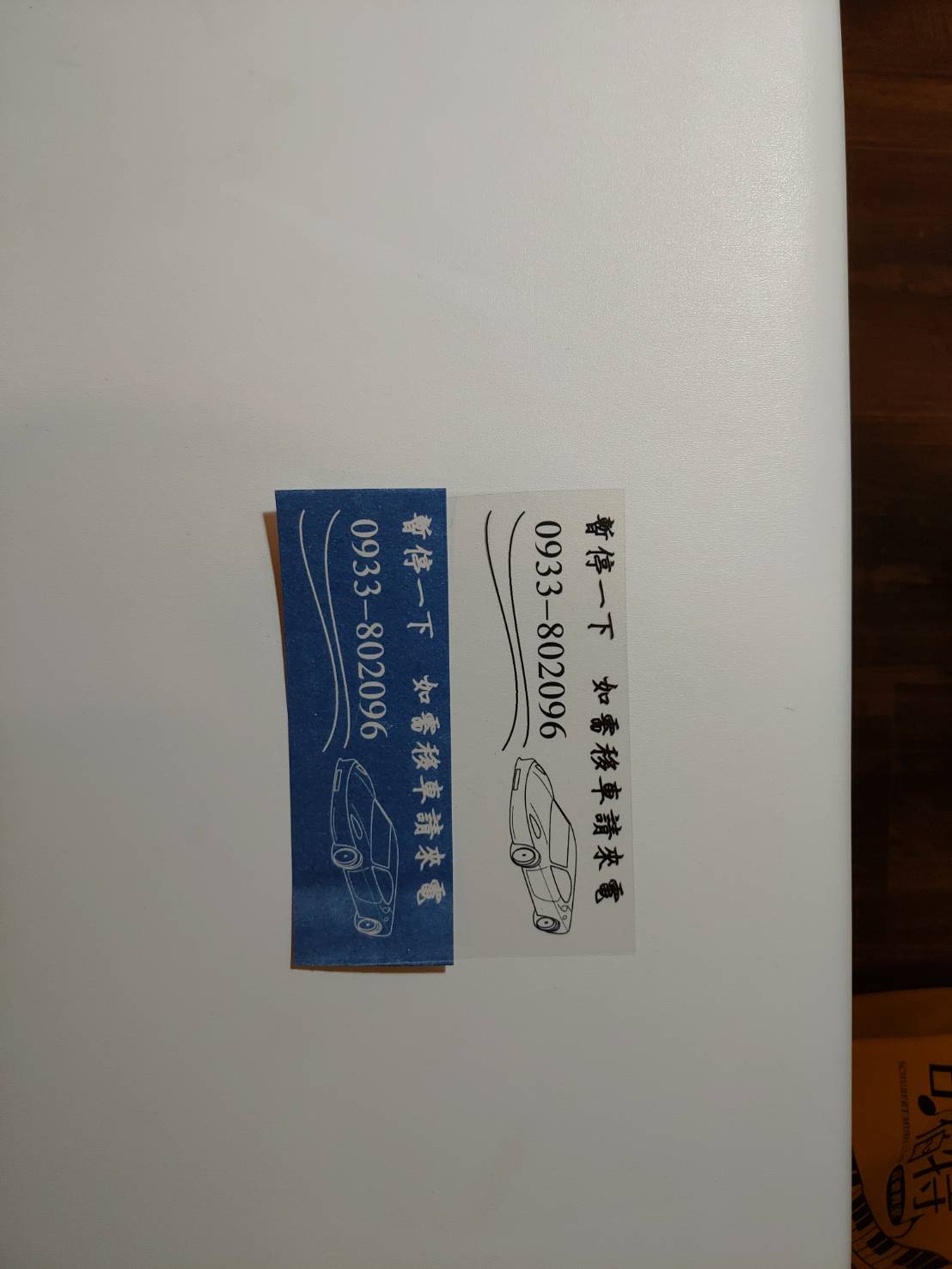 作品欣賞-其他
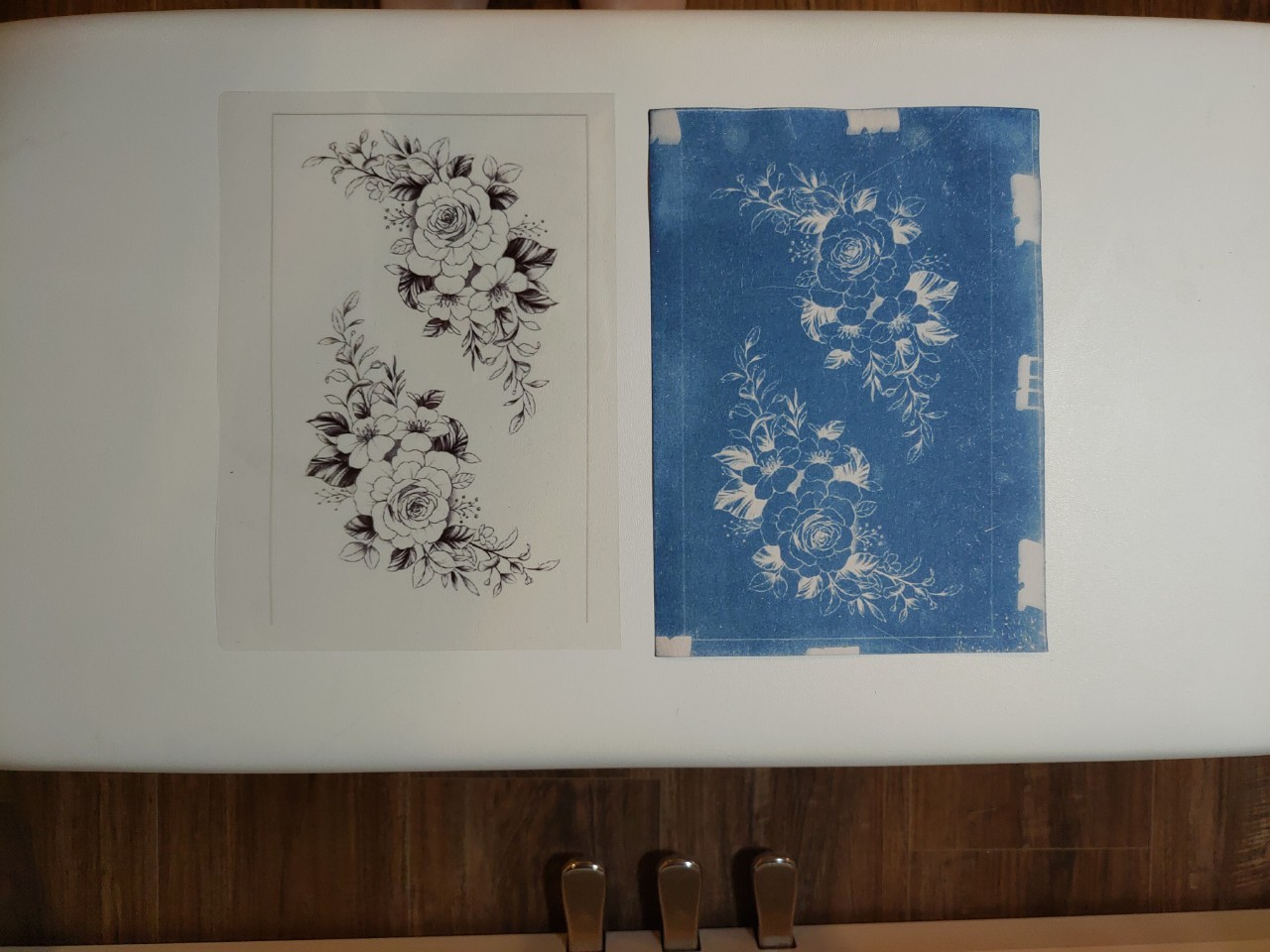 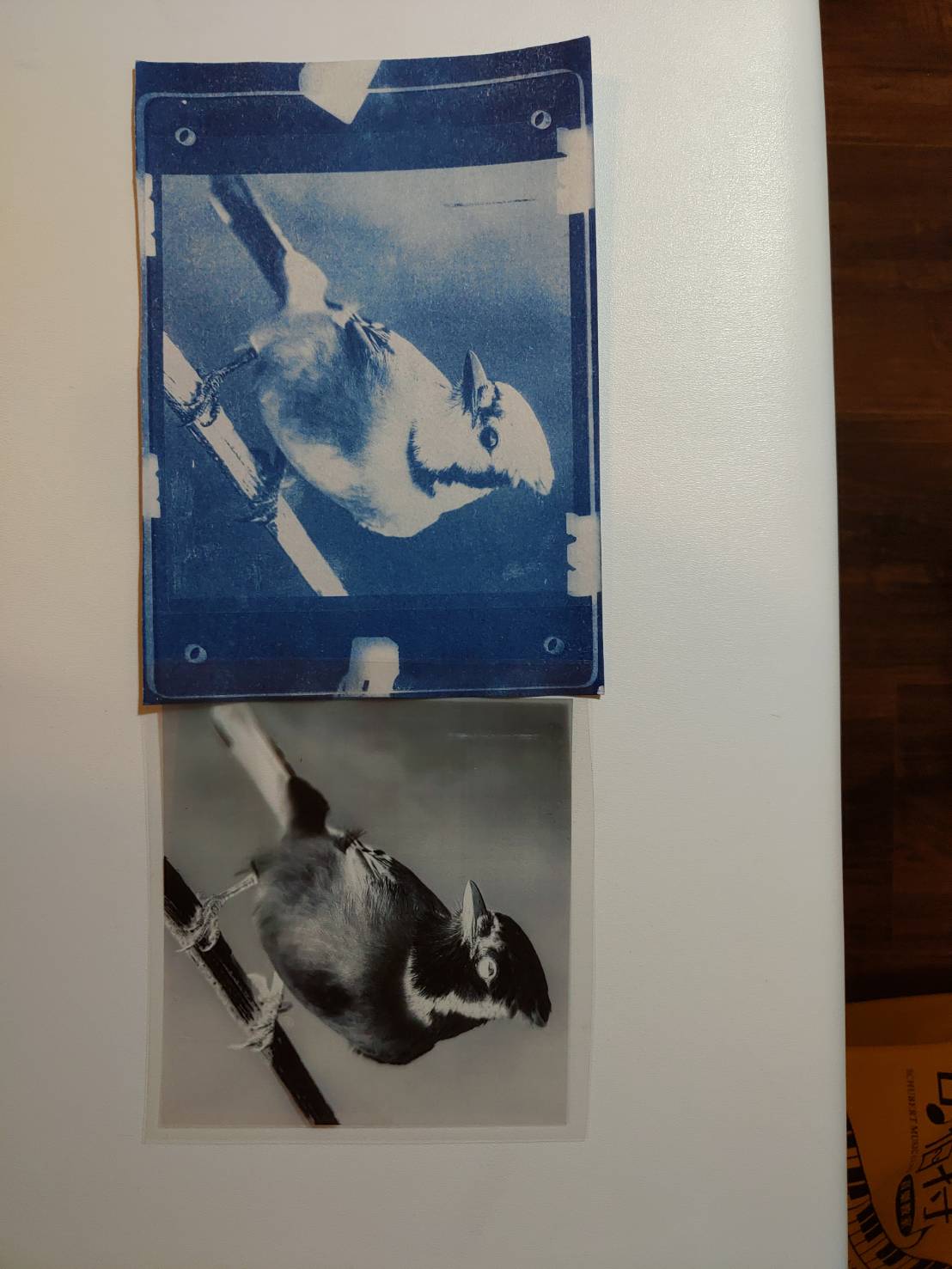 作品欣賞-其他
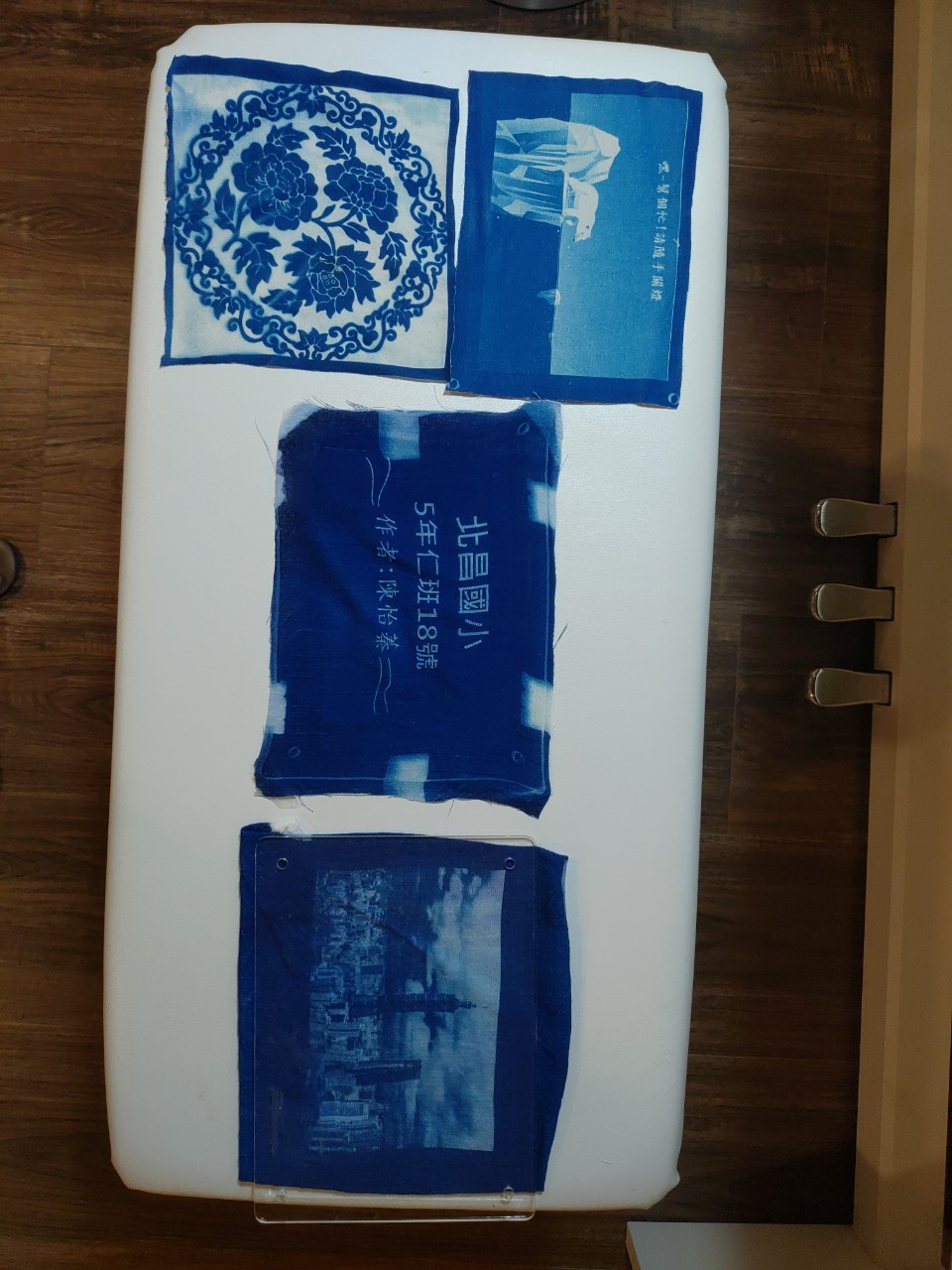 作品欣賞-布染
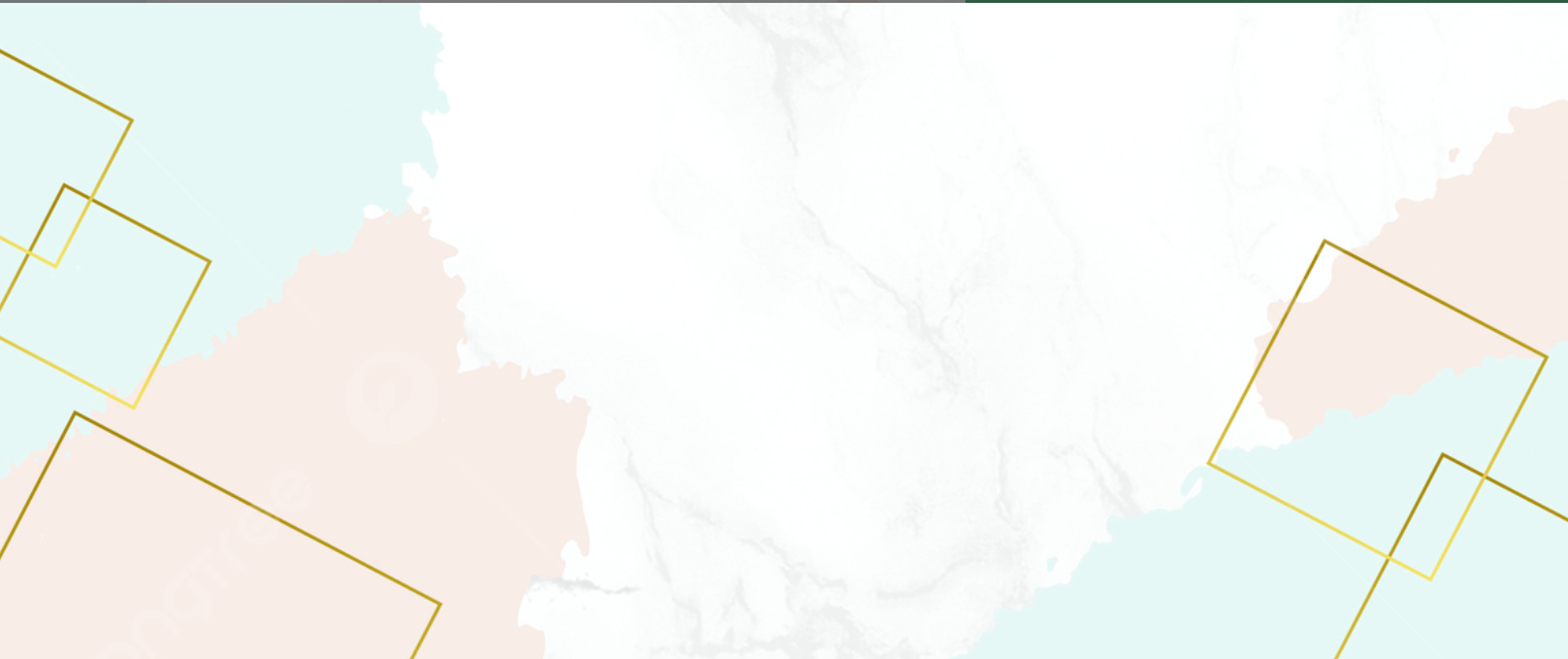 112年麥哲倫築夢計畫
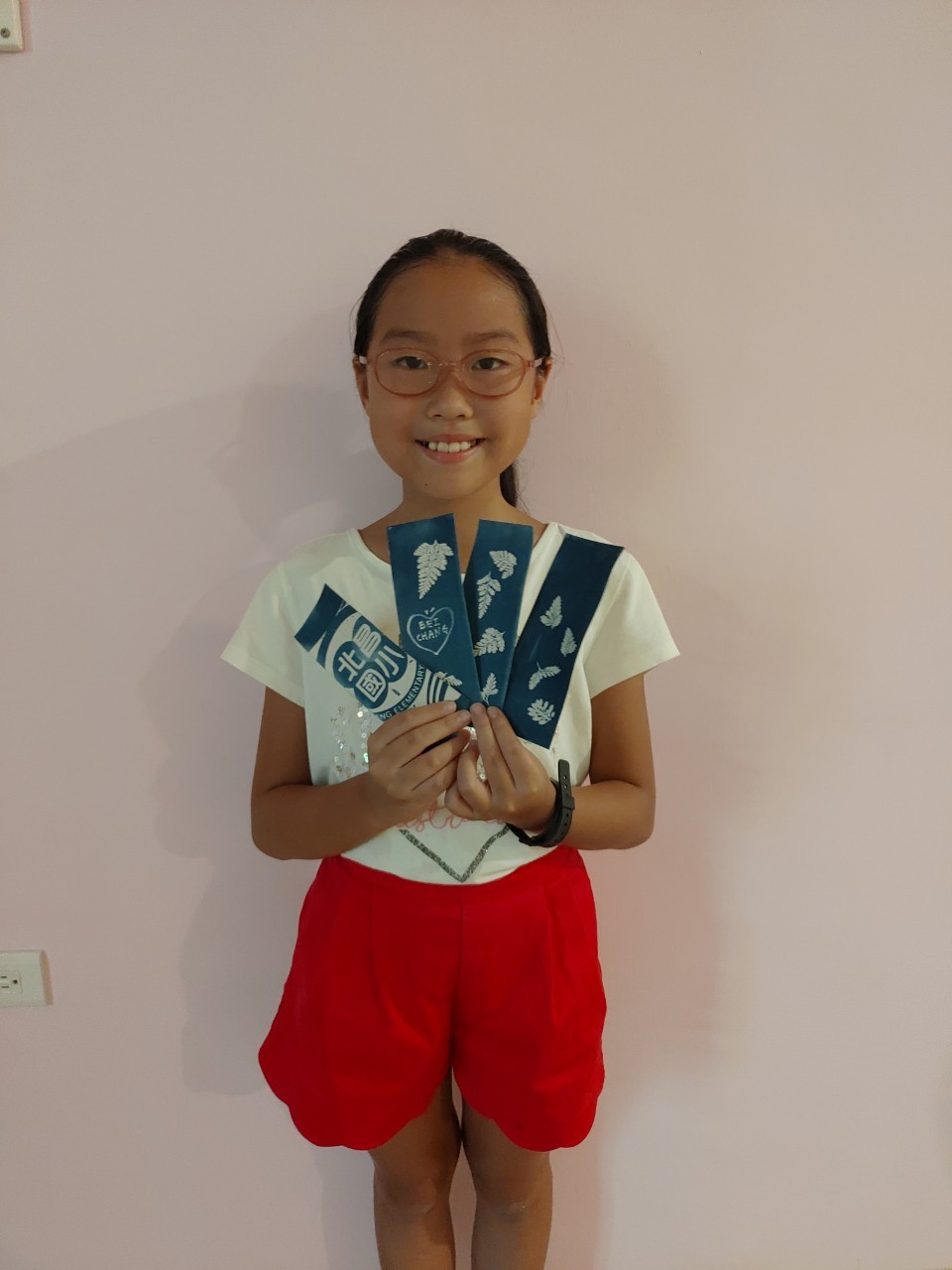 藍
天白雲
    去~
晒
謝謝欣賞
圖
五年仁班 陳怡蓁